2021
Ряховский   Дмитрий Иванович
       д.э.н., руководитель Департамента налогов и налогового администрирования Финансового университета при Правительстве РФ, партнер по налоговой практике юридической фирмы «ЛЕГИКОН-ПРАВО», ректор ИЭАУ, член Президентского Совета ИПБ МР, аттестованный преподаватель ИПБ России, практикующий налоговый консультант
Налоговые споры :
Umc331@mail.ru
Новое
На сайте ФНС опубликован перечень инспекций, где налогоплательщик может принять участие в рассмотрении своей жалобы через видео-конференц-связь. https://www.nalog.gov.ru/rn77/apply_fts/pretrial/#t17

Действующим законодательством для подписания электронных документов предусмотрено применение подписей трех видов: простой, усиленной неквалифицированной и усиленной квалифицированной. В силу п. 3 ст. 21 Федерального закона от 06.12.2011 N 402-ФЗ виды электронных подписей, используемых для подписания документов бухгалтерского учета, устанавливаются федеральными стандартами бухгалтерского учета. Однако стандарт, положения которого определяли бы, какой подписью необходимо подписывать электронные первичные документы, не принят.
До принятия соответствующего федерального стандарта бухгалтерского учета организация может использовать при оформлении первичных учетных документов в электронном виде любой предусмотренный Федеральным законом от 06.04.2011 N 63-ФЗ "Об электронной подписи" вид электронной подписи. ПИСЬМО МИНФИНА РОССИИ от 26.02.2021 N 03-03-06/1/13409

Когда заблокируют счет? П.3.3 ст. 76 НК РФ Не представил декларацию? Высылают уведомление о блокировке. 6 дней считается полученным. В течение 14 дней заблокируют ПИСЬМО МИНФИНА РОССИИ от 26.02.2021 N 03-02-11/13505

Поскольку физлица не являются налогоплательщиками НДС и, соответственно, этот налог к вычету не принимают, то при реализации товаров (работ, услуг) физлицам налогоплательщик вправе счета-фактуры не составлять. Письмо ФНС России от 24.08.2021 № 3-1-11/0122@
Доверенность в электронном формате п. 5 ст. 80 НК РФ действующей с 1 июля 2021 года, если достоверность и полноту сведений, указанных в налоговой декларации, подтверждает уполномоченный представитель налогоплательщика, то к декларации необходимо приложить либо копию доверенности в бумажном виде, либо электронную доверенность (приказ ФНС России от 30.04.2021 № ЕД-7-26/445@), подписанную усиленной квалифицированной подписью доверителя.Составить эл доверенность можно в отношении одного налогового органа, нескольких или всех налоговых органов. Для этого в поле «Код налогового органа, в отношении которого действует доверенность» нужно указывать один или несколько кодов налогового органа.Если поле не заполнено, то доверенность будет действовать во всех налоговых инспекциях Российской Федерации. Направить доверенность в инспекцию необходимо до начала электронного документооборота с представителем.
Новое
С 1 июля 2021 года, в соответствии с № 374-ФЗ, вступают в силу изменения, вносимые в ст. 80 НК РФ. Она дополняется пунктом 4.1, регламентирующим, что при проведении камеральной налоговой проверки налоговый орган вправе признать декларацию (расчет) непредставленной в следующих случаях:
декларация или расчет подписаны неуполномоченным лицом;
если руководитель организации дисквалифицирован, и срок его дисквалификации еще не истек, или в ЕГРЮЛ внесена запись о недостоверности сведений о нем ранее даты представления декларации (расчета);
в едином государственном реестре ЗАГС содержатся сведения о дате смерти физлица, наступившей ранее даты подписания налоговой декларации (расчета) его усиленной квалифицированной электронной подписью;
в ЕГРЮЛ внесена запись о прекращении юридического лица путем реорганизации, ликвидации или исключения из ЕГРЮЛ по решению регистрирующего органа ранее даты представления декларации (расчета);
показатели представленной декларации по НДС не соответствуют контрольным соотношениям, свидетельствуя о нарушении порядка ее заполнения, или содержатся ошибки в расчете по страховым взносам. Перечень таких контрольных соотношений установлен приказом ФНС России от 25.05.2021 № ЕД-7-15/519@.
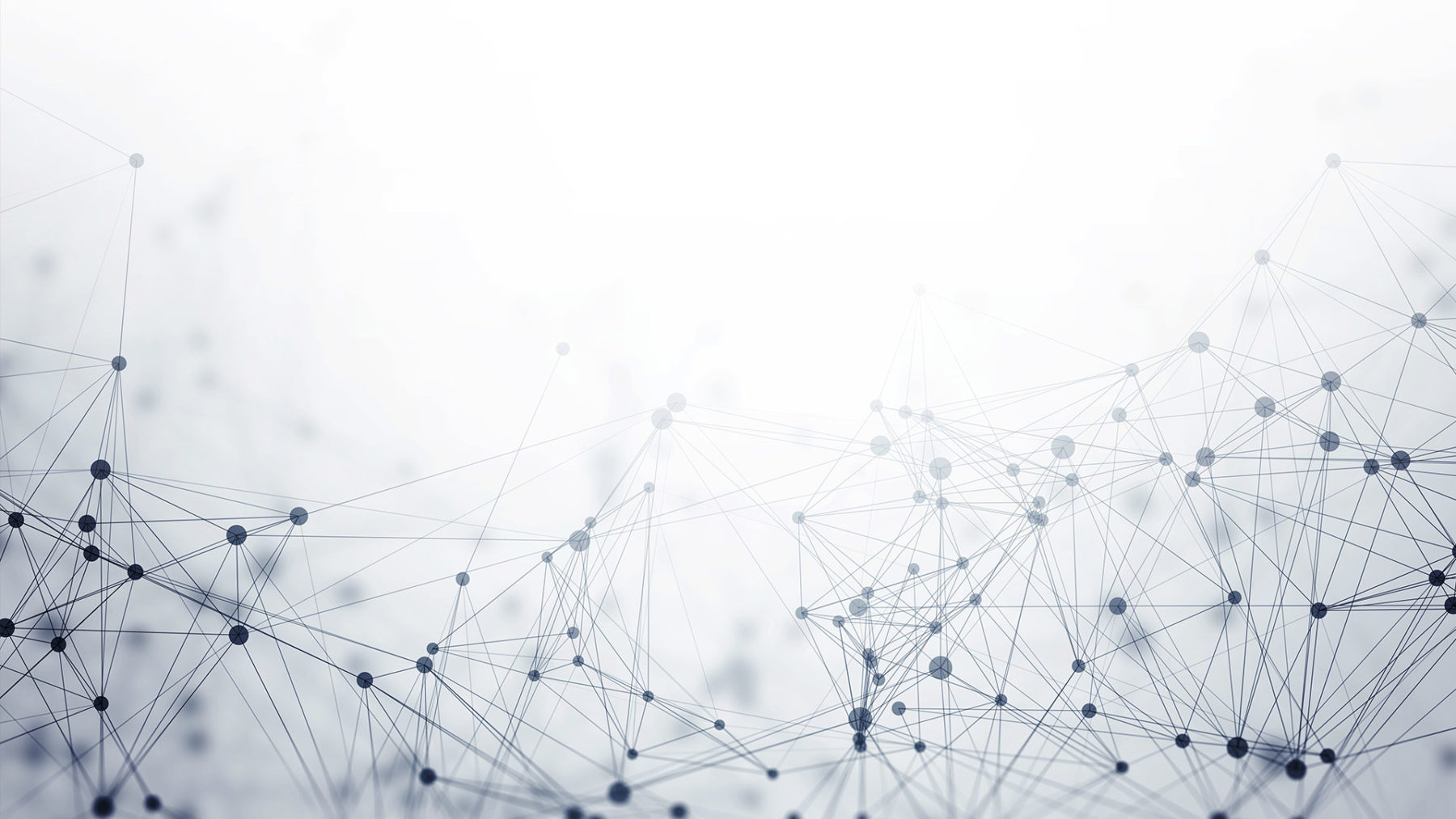 2021
9 КЛЮЧЕВЫХ НАПРАВЛЕНИЙ ДЕЯТЕЛЬНОСТИ ФНС РОССИИ
ПО СОЗДАНИЮ БЛАГОПРИЯТНОЙ НАЛОГОВОЙ СРЕДЫ
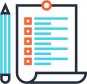 ПУБЛИЧНАЯ ДЕКЛАРАЦИЯ ЦЕЛЕЙ И ЗАДАЧ
ОПТИМИЗАЦИЯ РЕГИСТРАЦИОННЫХ ПРОЦЕДУР ДЛЯ ЮРИДИЧЕСКИХ ЛИЦ И ИНДИВИДУАЛЬНЫХ ПРЕДПРИНИМАТЕЛЕЙ
1
РАСШИРЕНИЕ СЕРВИСОВ ДЛЯ ВОЗМОЖНОСТИ ПОЛУЧЕНИЯ НАЛОГОПЛАТЕЛЬЩИКОМ И ПЛАТЕЛЬЩИКОМ СТРАХОВЫХ ВЗНОСОВ ИНФОРМАЦИИ И УСЛУГ ЧЕРЕЗ ИНТЕРНЕТ
3
Упрощение и сокращение процедур по регистрации юридических лиц и индивидуальных предпринимателей. Сокращение сроков регистрации. Оnline-регистрация
На Интернет-сайте ФНС России размещено более 60  электронных сервисов
4
ПОВЫШЕНИЕ НАЛОГОВОЙ ГРАМОТНОСТИ НАЛОГОПЛАТЕЛЬЩИКОВ
СОЗДАНИЕ КОМФОРТНЫХ УСЛОВИЙ ДЛЯ УПЛАТЫ НАЛОГОВ, СБОРОВ И СТРАХОВЫХ ВЗНОСОВ
2
Размещение разъяснений на Интернет-сайте ФНС России и материалов в СМИ
Качество предоставления госуслуг — фактор мотивации налогоплательщиков и плательщиков страховых взносов к добровольной уплате налогов, сборов и страховых взносов
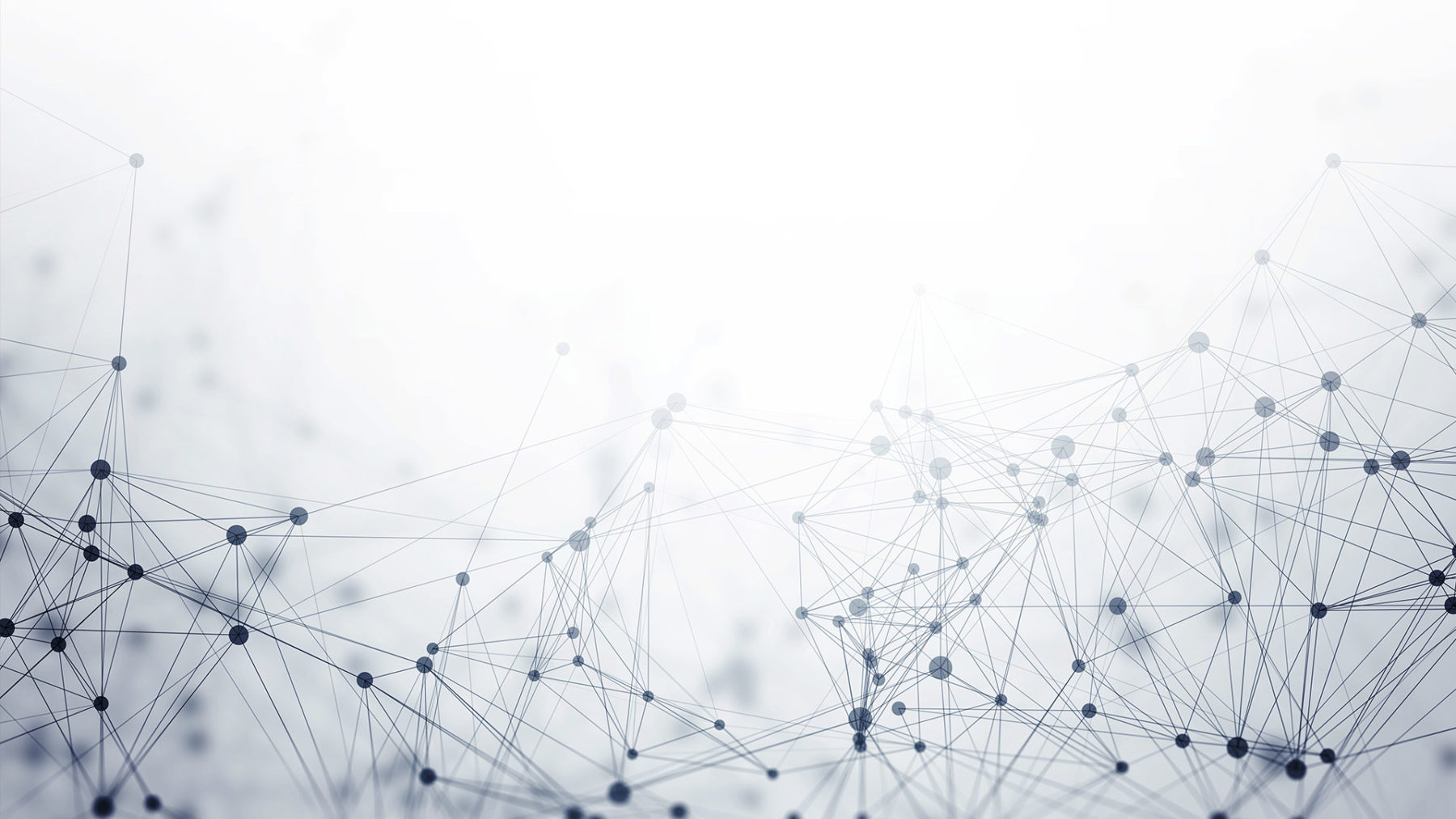 2021
9 КЛЮЧЕВЫХ НАПРАВЛЕНИЙ ДЕЯТЕЛЬНОСТИ ФНС РОССИИ
ПО СОЗДАНИЮ БЛАГОПРИЯТНОЙ НАЛОГОВОЙ СРЕДЫ
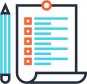 ПУБЛИЧНАЯ ДЕКЛАРАЦИЯ ЦЕЛЕЙ И ЗАДАЧ
5
8
ОСУЩЕСТВЛЕНИЕ ВАЛЮТНОГО КОНТРОЛЯ НА ОСНОВЕ РИСК-ОРИЕНТИРОВАННОГО ПОДХОДА И АВТОМАТИЗАЦИЯ ОБМЕНА ИНФОРМАЦИЕЙ МЕЖДУ ОРГАНАМИ И АГЕНТАМИ ВАЛЮТНОГО КОНТРОЛЯ И УЧАСТНИКАМИ ВЭД
РАЗВИТИЕ СИСТЕМЫ НАЛОГОВОГО МОНИТОРИНГА
НАЛОГОВЫЙ КОНТРОЛЬ НА ОСНОВЕ РИСК-АНАЛИЗА И ПОБУЖДЕНИЕ НАЛОГОПЛАТЕЛЬЩИКА К ДОБРОВОЛЬНОМУ ИСПОЛНЕНИЮ СВОИХ ОБЯЗАТЕЛЬСТВ
6
ЭФФЕКТИВНОЕ РАЗРЕШЕНИЕ СПОРОВ С БИЗНЕСОМ. СНИЖЕНИЕ НАГРУЗКИ НА СУДЫ
9
Развитие инструментов риск-анализа, дистанционного автоматизированного контроля и мониторинга
Развитие досудебных (внесудебных) способов урегулирования налоговых споров. Подход к поступлению жалобы как к инциденту, анализ причин возникновения споров
7
НЕДОПУЩЕНИЕ ПРИМЕНЕНИЯ БАНКРОТСТВА ДЛЯ УКЛОНЕНИЯ ОТ УПЛАТЫ НАЛОГОВ, СБОРОВ И СТРАХОВЫХ ВЗНОСОВ
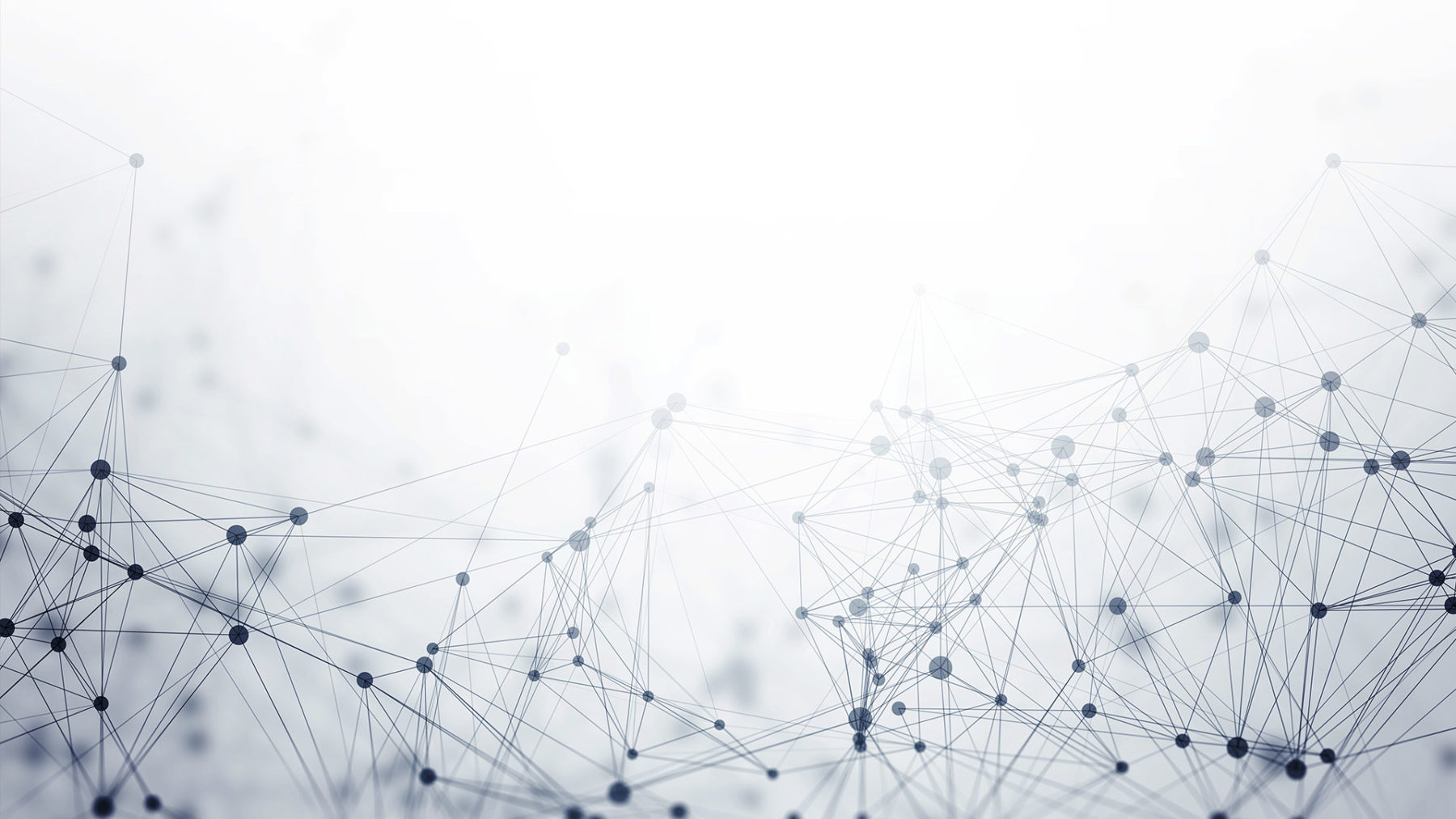 2021
ОСНОВНЫЕ ПОКАЗАТЕЛИ ДЕЯТЕЛЬНОСТИ ФНС РОССИИ ЗА 2020 ГОД
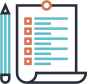 ПУБЛИЧНАЯ ДЕКЛАРАЦИЯ ЦЕЛЕЙ И ЗАДАЧ
2018	            2019	                       2020
ДОНАЧИСЛЕНО НА ОДНУ 
ВЫЕЗДНУЮ ПРОВЕРКУ
КОЛИЧЕСТВО РЕШЕНИЙ СУДОВ ПО СПОРАМ, ПРОШЕДШИМ ДОСУДЕБНОЕ УРЕГУЛИРОВАНИЕ
1
КОЛИЧЕСТВО ВЫЕЗДНЫХ 
НАЛОГОВЫХ ПРОВЕРОК
2
3
33,2 МЛН РУБ.
6,1 ТЫС. ЕД.
5,1 ТЫС. ДЕЛ
КОЛИЧЕСТВО ДОКУМЕНТОВ, ПРЕДСТАВЛЕННЫХ ДЛЯ ГОСУДАРСТВЕННОЙ РЕГИСТРАЦИИ В ЭЛЕКТРОННОМ ВИДЕ
4
ДОЛЯ НАЛОГОПЛАТЕЛЬЩИКОВ, УДОВЛЕТВОРИТЕЛЬНО ОЦЕНИВАЮЩИХ РАБОТУ ФНС РОССИИ ПО ПРОТИВОДЕЙСТВИЮ КОРРУПЦИИ
6
2 781,6 
ТЫС. ЕД.
86%
РЕЗУЛЬТАТИВНОСТЬ ПРОВЕРОК СОБЛЮДЕНИЯ ВАЛЮТНОГО ЗАКОНОДАТЕЛЬСТВА
УРОВЕНЬ УДОВЛЕТВОРЕННОСТИ ГРАЖДАН 
КАЧЕСТВОМ ПРЕДОСТАВЛЕНИЯ ГОСУДАРСТВЕННЫХ УСЛУГ
5
7
99%
99,38%
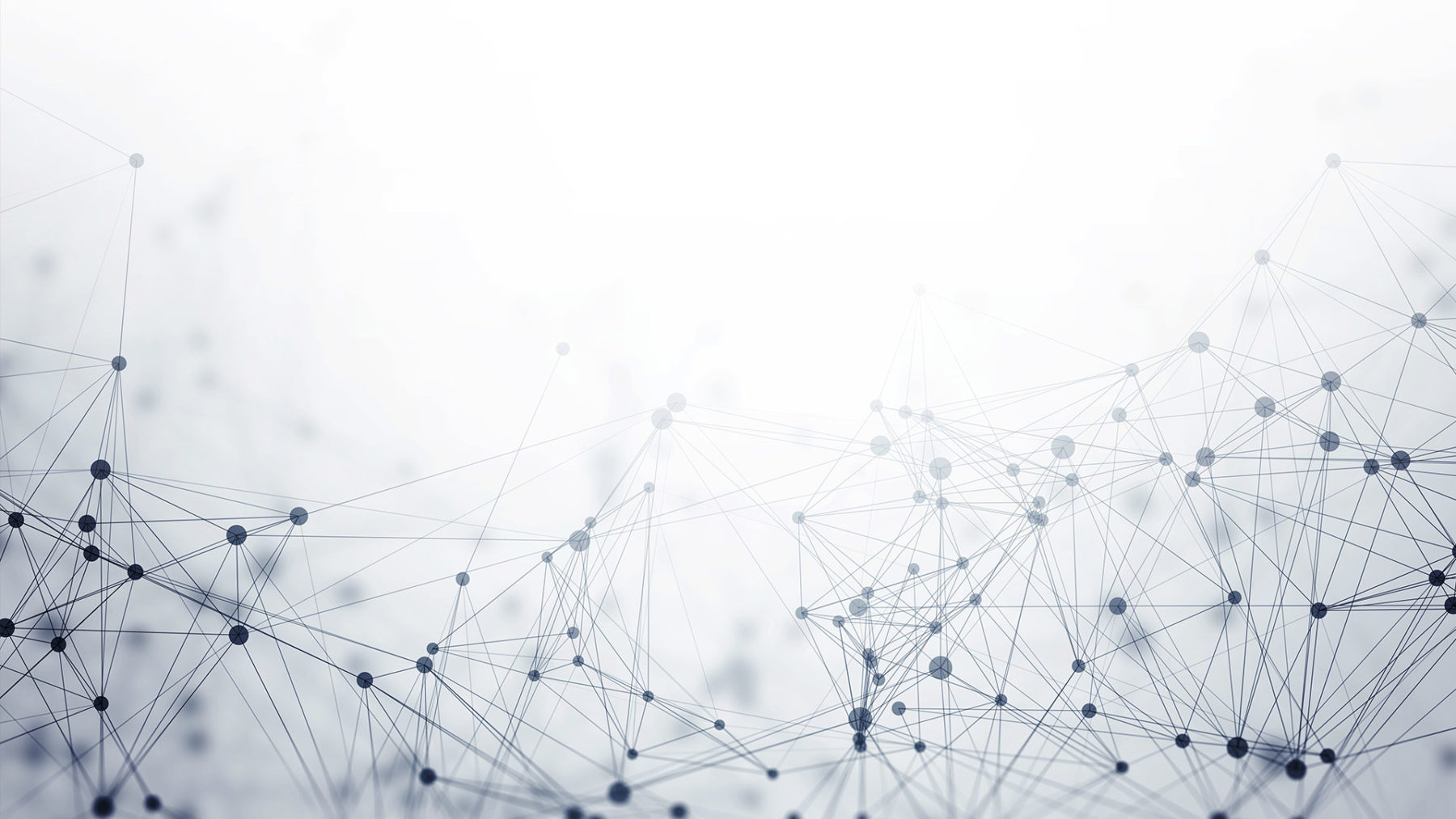 2021
ПРИОРИТЕТНЫЕ ЦЕЛИ ФНС РОССИИ НА 2021 ГОД
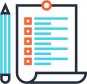 ПУБЛИЧНАЯ ДЕКЛАРАЦИЯ ЦЕЛЕЙ И ЗАДАЧ
1
ОПТИМИЗАЦИЯ ПРОЦЕДУР, СВЯЗАННЫХ С РЕГИСТРАЦИЕЙ ЮРИДИЧЕСКИХ ЛИЦ И ИНДИВИДУАЛЬНЫХ ПРЕДПРИНИМАТЕЛЕЙ
2
СОВЕРШЕНСТВОВАНИЕ КАЧЕСТВА ПРЕДОСТАВЛЕНИЯ УСЛУГ
3
РАЗВИТИЕ СИСТЕМЫ НАЛОГОВОГО МОНИТОРИНГА
СОВЕРШЕНСТВОВАНИЕ УСЛОВИЙ ДЛЯ ЗАЩИТЫ ИНТЕРЕСОВ НАЛОГОПЛАТЕЛЬЩИКОВ В РАМКАХ ДОСУДЕБНОГО УРЕГУЛИРОВАНИЯ СПОРОВ И СНИЖЕНИЯ КОЛИЧЕСТВА НАЛОГОВЫХ СПОРОВ В СУДАХ
4
5
ПОВЫШЕНИЕ ЭФФЕКТИВНОСТИ ИСПОЛЬЗОВАНИЯ ИНСТРУМЕНТОВ НАЛОГОВОГО АДМИНИСТРИРОВАНИЯ
6
ПОВЫШЕНИЕ ЭФФЕКТИВНОСТИ КОНТРОЛЬНЫХ МЕРОПРИЯТИЙ ЗА ПРОВОДИМЫМИ РЕЗИДЕНТАМИ И НЕРЕЗИДЕНТАМИ ВАЛЮТНЫМИ ОПЕРАЦИЯМИ
7
СОВЕРШЕНСТВОВАНИЕ МЕР ПО ПРОТИВОДЕЙСТВИЮ КОРРУПЦИИ
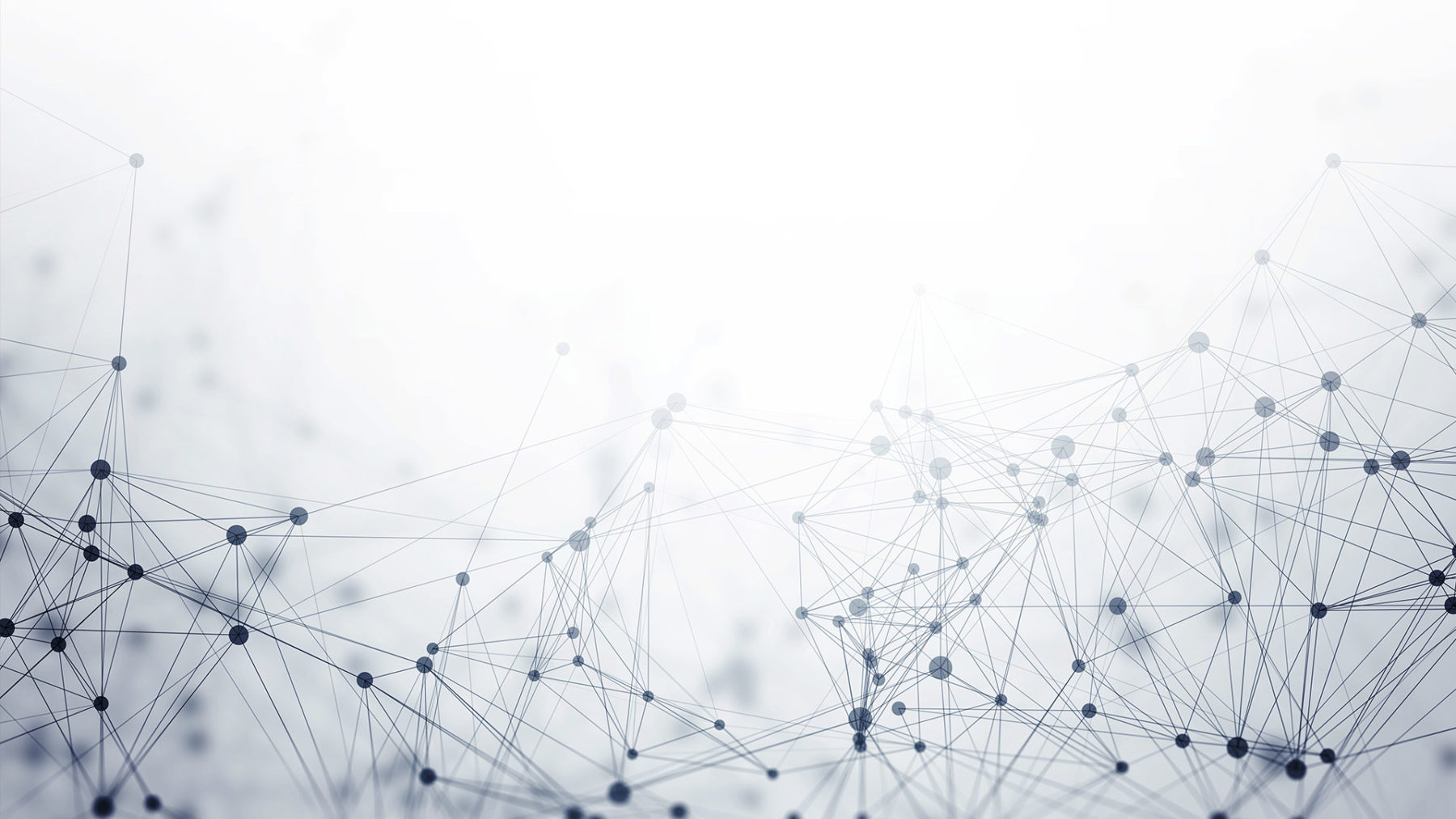 ЦЕЛЬ
5
2021
ПОВЫШЕНИЕ ЭФФЕКТИВНОСТИ ИСПОЛЬЗОВАНИЯ ИНСТРУМЕНТОВ НАЛОГОВОГО АДМИНИСТРИРОВАНИЯ, НАПРАВЛЕННЫХ НА МОТИВИРОВАНИЕ НАЛОГОПЛАТЕЛЬЩИКОВ К ДОБРОВОЛЬНОЙ УПЛАТЕ НАЛОГОВ И СБОРОВ И ПРИМЕНЕНИЮ В СДЕЛКАХ ЦЕН, СООТВЕТСТВУЮЩИХ РЫНОЧНЫМ
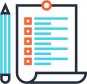 ПУБЛИЧНАЯ ДЕКЛАРАЦИЯ ЦЕЛЕЙ И ЗАДАЧ
ЗАДАЧИ:
ОЖИДАЕМЫЙ РЕЗУЛЬТАТ:
РАЗВИТИЕ ИНСТРУМЕНТОВ РИСК-АНАЛИЗА И ДИСТАНЦИОННОГО АВТОМАТИЗИРОВАННОГО КОНТРОЛЯ,  ДОБРОВОЛЬНОЕ ИСПОЛНЕНИЕ НАЛОГОПЛАТЕЛЬЩИКОМ СВОИХ ОБЯЗАТЕЛЬСТВ В ПОЛНОМ ОБЪЕМЕ
1
ИСПОЛЬЗОВАНИЕ КРИТЕРИЕВ ОЦЕНКИ НАЛОГОВЫХ РИСКОВ ДЛЯ ЭФФЕКТИВНОГО ВЫЯВЛЕНИЯ НАЛОГОПЛАТЕЛЬЩИКОВ И КОНТРОЛИРУЕМЫХ СДЕЛОК, ПОПАДАЮЩИХ В ЗОНУ РИСКА НАРУШЕНИЯ НАЛОГОВОГО ЗАКОНОДАТЕЛЬСТВА
35,0
2
РАЗВИТИЕ И СОВЕРШЕНСТВОВАНИЕ МЕТОДОВ ПОБУЖДЕНИЯ НАЛОГОПЛАТЕЛЬЩИКОВ К ДОБРОВОЛЬНОМУ ИСПОЛНЕНИЮ НАЛОГОВЫХ ОБЯЗАТЕЛЬСТВ, В ТОМ ЧИСЛЕ ПУТЕМ СОВЕРШЕНСТВОВАНИЯ СИСТЕМЫ УПРАВЛЕНИЯ НАЛОГОВЫМИ РИСКАМИ
3
8,3
РАЗВИТИЕ МЕХАНИЗМОВ РАСШИРЕННОГО ВЗАИМОДЕЙСТВИЯ С КРУПНЕЙШИМИ НАЛОГОПЛАТЕЛЬЩИКАМИ (ПЕРЕХОД НА НАЛОГОВЫЙ МОНИТОРИНГ, ЗАКЛЮЧЕНИЕ СОГЛАШЕНИЙ О ЦЕНООБРАЗОВАНИИ)
2017
2018
2019
2020
2021
Количество выездных налоговых проверок (тысяч)

Эффективность налоговых проверок (доначислено на 1 выездную проверку, млн рублей)
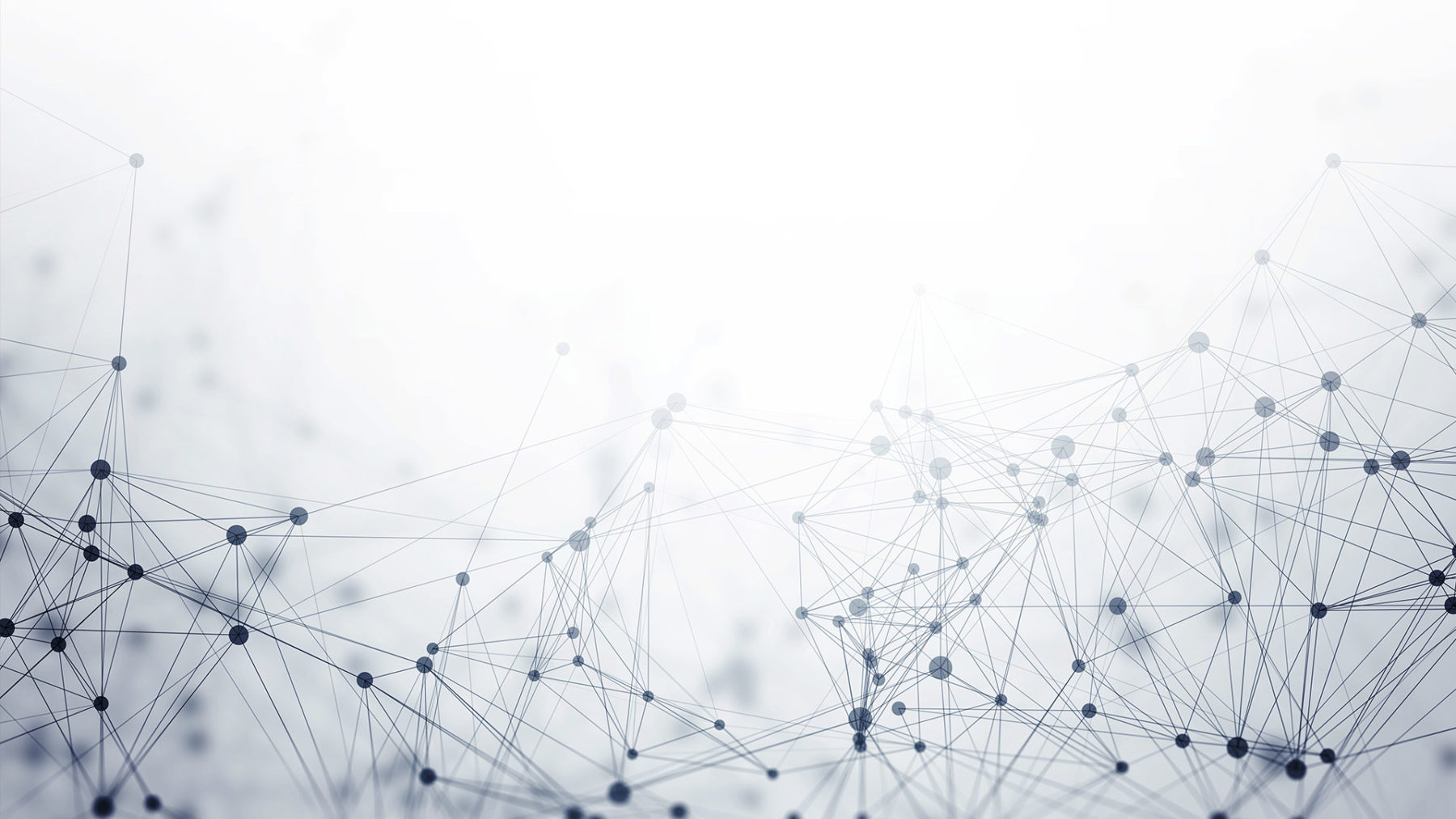 ПОВЫШЕНИЕ ЭФФЕКТИВНОСТИ КОНТРОЛЬНЫХ МЕРОПРИЯТИЙ ЗА ВАЛЮТНЫМИ ОПЕРАЦИЯМИ, А ТАКЖЕ ОРГАНИЗАЦИЯ УЧЕТА И КОНТРОЛЯ ЗА ПРЕДСТАВЛЕНИЕМ РЕЗИДЕНТАМИ УВЕДОМЛЕНИЙ О СЧЕТАХ (ВКЛАДАХ) В БАНКАХ И ИНЫХ ОРГАНИЗАЦИЯХ ФИНАНСОВОГО РЫНКА, РАСПОЛОЖЕННЫХ ЗА ПРЕДЕЛАМИ РФ, И ОТЧЕТОВ О ДВИЖЕНИИ СРЕДСТВ ПО НИМ
ЦЕЛЬ
6
2021
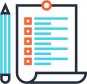 ПУБЛИЧНАЯ ДЕКЛАРАЦИЯ ЦЕЛЕЙ И ЗАДАЧ
ЗАДАЧИ:
ОЖИДАЕМЫЙ РЕЗУЛЬТАТ:
ДОСТИЖЕНИЕ ЗАЯВЛЕННОГО УРОВНЯ ЗНАЧЕНИЯ ПОКАЗАТЕЛЯ РЕЗУЛЬТАТИВНОСТИ  ПРОВЕРОК СОБЛЮДЕНИЯ ВАЛЮТНОГО ЗАКОНОДАТЕЛЬСТВА
1
СОВЕРШЕНСТВОВАНИЕ МЕХАНИЗМА ВЫЯВЛЕНИЯ НАРУШЕНИЙ ВАЛЮТНОГО ЗАКОНОДАТЕЛЬСТВА С ИСПОЛЬЗОВАНИЕМ РИСК-ОРИЕНТИРОВАННОГО ПОДХОДА К ОТБОРУ ОБЪЕКТОВ ДЛЯ ПРОВЕДЕНИЯ ПРОВЕРОК, ЧТО ПОЗВОЛИТ СНИЗИТЬ КОЛИЧЕСТВО ПРОВЕРОК, ПОВЫСИВ ПРИ ЭТОМ ИХ РЕЗУЛЬТАТИВНОСТЬ
2
АВТОМАТИЗАЦИЯ ОРГАНИЗАЦИИ И ПРОВЕДЕНИЯ МЕРОПРИЯТИЙ ВАЛЮТНОГО КОНТРОЛЯ
3
СОВЕРШЕНСТВОВАНИЕ ИНФОРМАЦИОННОГО ВЗАИМОДЕЙСТВИЯ ОРГАНОВ И АГЕНТОВ ВАЛЮТНОГО КОНТРОЛЯ
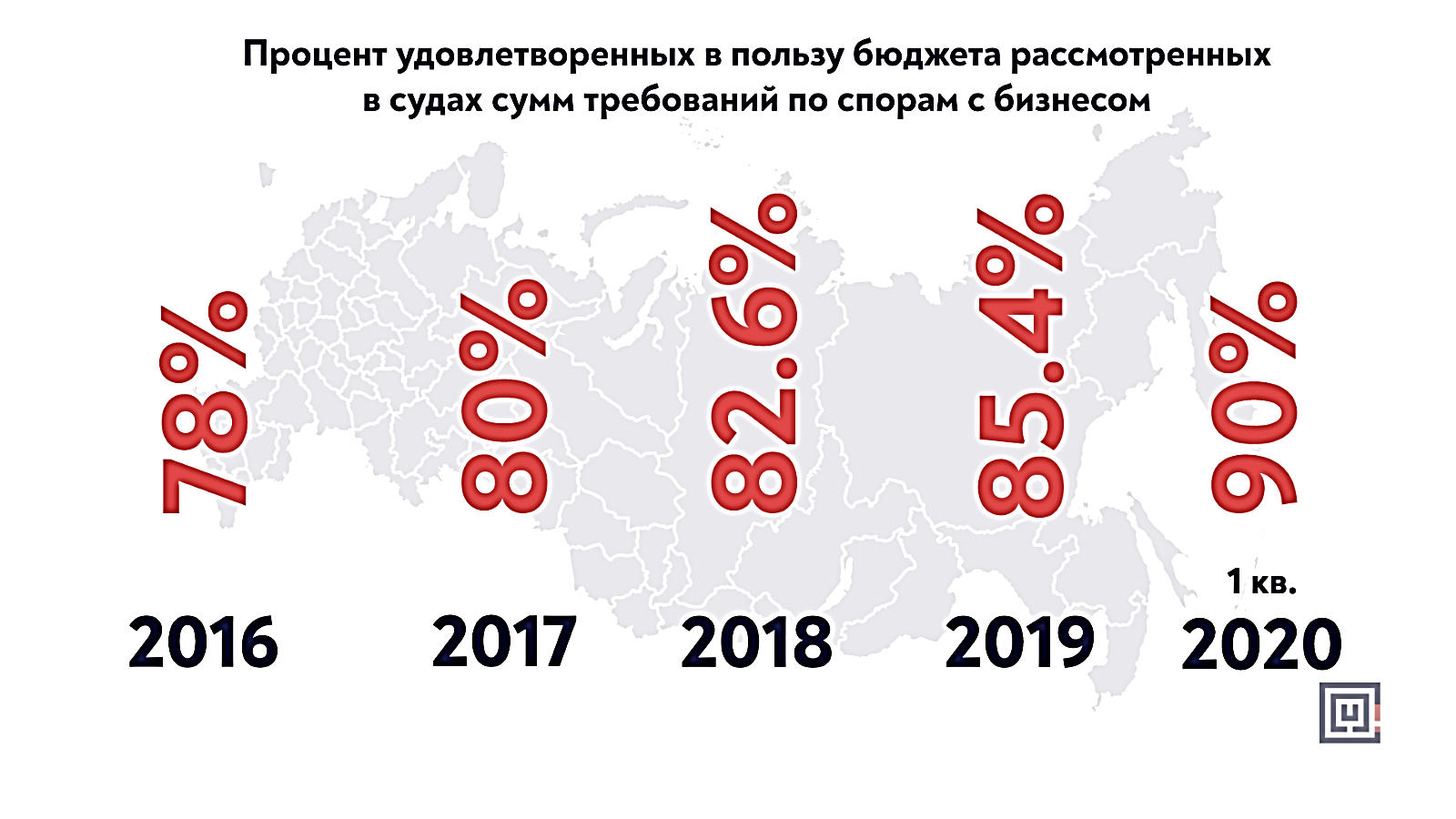 Источник https://zakon.ru/blog/2020/8/19/tri_goda_dejstvuet_st_541_nk_rf_o_zloupotrebleniyah_pri_ischislenii_nalogov_kakova_statistika_nalogo#_ftn1
DATE
Новая налоговая реальностьосновные характеристики
Огромный массив доступной
информации
Непрерывный поиск баланса интересов:
государство - бизнес
Современные
информационно-
аналитические технологии
Ужесточение международного администрирования налоговой сферы
Активная борьба с коррупцией
Регулирующее влияние судебной практики
Глобальные/локальные ограничительные меры (COVID-19, деофшоризация, пр.)
Внедрение новых стандартов и правил
(н.осмотрительность, н.комплайенс, н.мониторинг, пр.)
Непрерывность мониторинга информационного поля
Критическое усложнение сферы налогового регулирования
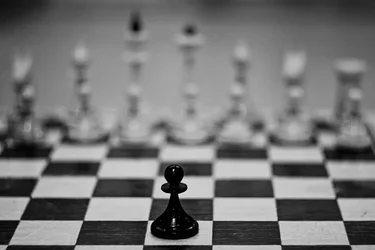 Один в поле воин?
Правила, а также действительные роли сторон в ходе налоговой проверки:
Налоговый орган - все ресурсы государства ("гроссмейстер")
Налогоплательщик - опыт прошлых лет ("любитель")
НО всегда начинает первым
НО устанавливает правила
Игра всегда и только на деньги налогоплательщика
Лучший итог взаимодействия для НП - ничья
Наиболее распространённые заблуждения
Передал УКЭРП
УКЭП приравнивается к собственноручной подписи и, как следствие, именно на владельца ключа ложится ответственность за подписанный документ вне зависимости от того, кем указанная подпись была использована фактически (см., например, Постановление АС Дальневосточного округа от 26.06.2020 № Ф03-781/2020 по делу № А51-20242/2018, Постановление АС Дальневосточного округа от 23.12.2019 № Ф03-6040/2019 по делу № А51-26035/2018 (Определением Верховного Суда РФ от 07.05.2020 № 303-ЭС20-4234 отказано в передаче дела № А51-26035/2018 в Судебную коллегию по экономическим спорам Верховного Суда РФ для пересмотра в порядке кассационного производства данного постановления)).
Банкротство. АУ привлекает директора за искажение бухотчетности. Он говорит, что номинал.
Но это не спасло. Была ЭЦП? Передал? Отвечай
Постановление АС Московского округа от 03.10.2018 № Ф05-14276/2018 по делу № А40-179170/16).
Решение по другому делу с похожими обстоятельствами и таким же результатом оформлено Постановлением АС Поволжского округа от 15.03.2021 № Ф06-42411/2018 по делу № А12-35538/2017.
Новое
при оформлении первичных учетных документов хозяйствующие стороны могут организовать электронный документооборот, применяя простую и (или) усиленную неквалифицированную электронную подпись, при условии соблюдения требований Закона N 63-ФЗ   ПИСЬМО МИНФИНА РОССИИ от 04.12.2020 N 03-03-06/1/106022
 Сдача в аренду движимого имущества- ПСН можно  Письмо Минфина от 04.03.2021 № 03-11-11/15477ужесточились требования к пояснениям по налоговой декларации по НДС (п. 3 ст. 88 НК). Формат пояснений есть в приказе ФНС от 16.12.2016 № ММВ-7-15/682@. Если его не соблюсти, налоговики пояснения не примут.
Расходы на рекламу в залах в телевизоре АС Северо-Кавказского округа от 09.03.2021 по делу N А20-1193/2020
У тебя больше 25 человек работает? С 2022 года обязан размещать на портале «Работа в России» информацию об имеющихся вакансиях.
 ФЗ от 28.06.2021 № 219-ФЗ
С 1.07.21 собрания акционеров можно в дистанте! единственная проблема закрепить  способы, позволяющие достоверно идентифицировать лицо, принимающее участие в заседании  (устанавливается законом, уставом или единогласным решением участников гражданско-правового сообщества
Федеральный закон от 28.06.2021 № 225-ФЗ
Статья 13.11 КоАП РФ: За незаконную обработку персональных данных должностные лиц а и ИП могут быть привлечены к административной ответственности в виде штрафа в размере от 10 тыс. руб. до 20 тыс. руб., а юридические лица – от 60 тыс. руб. до 100 т ыс. руб. Также введен штраф за повторное нарушение: для должностных лиц – от 20 тыс. руб. до 50 тыс. руб., для ИП – от 50 тыс. руб. до 100 тыс. руб., для юридических лиц – от 100 тыс. руб . до 300 тыс. руб.
 Стал единственным акционером? с 26.04.21 г., то обязан предоставить информацию о единственном акционере в течение семи рабочих дней в регистрирующий орган. Или штраф по ч.  3 и 4 ст. 14.25 КОАП от 5 до 10 тр. Письмо ФНС России от 26.04.2021 № КВ-4-14/5689@
Письмо ФНС России от 30.04.2021 № БС-4-21/6132 Разъяснен порядок исчисления организациями налога на торговый центр, если право собственности на него перешло в середине месяца
Минтруд России рассмотрел возможность внешнего совместительства работника по одной и той же должности- МОЖНО!!   Письмо Минтруда России от 28.04.2021 № 14-2/ООГ-3822.
Новое
Сообщать налогоплательщикам об имеющихся у них недоимках, налоговики вправе посредством СМС-сообщений, а также по электронной почте. Но должник должен сам хотеть получать такие сообщения.  Приказ ФНС от 06.07.2020 № ЕД-7-8/423@
Письмо ФНС России от 27.04.2021 № БС-4-21/5794@ "Об определении налогового органа для представления налоговой декларации по налогу на имущество организаций в отношении имущества, находящегося в лизинге"
Письмо ФНС России от 27.04.2021 № БС-4-21/5905@ "Об отнесении имущества, указанного в приложении к постановлению Правительства Российской Федерации от 23.11.2017 № 1421, к объектам налогообложения по налогу на имущество организаций«
  При передаче транспортного средства по договору аренды (фрахтования на время) для оказания автотранспортных услуг по перевозке грузов ИП не может применять ПСН.  Письмо Минфина от 09.04.2021 № 03-11-06/26562
Письмо ФНС России от 23.04.2021 № БС-4-11/5630@ "По пункту 9 статьи 226 Налогового кодекса Российской Федерации"
Доначислили НДФЛ по итогам налоговой проверки? За счет средств работодателя!
Соликамский магниевый завод, которая дошла до КС и отмерила себе штраф в размере 300 рублей…КС РФ №17-П от 12.05.2021.Представила отчетность по НДФЛ с кодом 2. ТК представила суды отменили штраф организации 

Минфин указал особенности определения срока полезного использования бывшего в употреблении основного средства. Письмо Минфина России от 28.04.2021 № 03-03-06/1/32504
 ФЗ от 06.04.2015 №82-ФЗ обязательность использования печати для хозяйственных обществ - обществ с ограниченной ответственностью и акционерных обществ отменена. Федеральным законом определено, что использование (наличие) печати является правом, а не обязанностью хозяйственных обществ. Позиция ФНС России о том, что документы, представляемые (направляемые) в налоговые органы, должны приниматься вне зависимости от наличия (отсутствия) в них печати, отражена в письме ФНС России от 5 августа 2015 года № БС-4-17/13706@.
Налоговый мониторинг
с 2022 года перейти на налоговый мониторинг если есть один из показателей:
✓ объем годовых доходов по данным бухгалтерского учета превысит 1 млрд руб. (сейчас это 3 млрд руб.)
✓ активы превысят 1 млрд руб. (сейчас это 3 млрд руб.) 
✓ налоги (включая НДФЛ и социальные взносы) за предыдущий год - 100 млн руб.
Инспекторы применят новые правила для камеральных и выездных проверок в период налогового мониторинга. Камералку теперь проведут только в одном случае – если отчетность или уточненку вы сдали менее чем за три месяца до досрочного прекращения налогового мониторинга. 
Предыдущие четыре условия потеряли силу. 
Выездную проверку, по новым правилам, назначат: в рамках контроля за деятельностью ИФНС, проводившей мониторинг; при досрочном прекращении налогового мониторинга; если налогоплательщик не выполнил мотивированное требование ИФНС. Новый повод для выездной проверки — если подали уточненку за период проведения налогового мониторинга, в которой: увеличили сумма убытка, уменьшили сумма налога к уплате, увеличили сумму НДС и акциза к возмещению.
Изменения и новации
Правила финансового анализа, утвержденные постановлением Правительства от 25.06.2003 № 367. Анализ направляйте генеральному директору в виде служебной записки.
Приказ  Минэконом развития от 26.06.2019 № 382 МЕТОДИКА ПРОВЕДЕНИЯ АНАЛИЗА ФИНАНСОВОГО СОСТОЯНИЯ ЗАИНТЕРЕСОВАННОГОЛИЦА В ЦЕЛЯХ УСТАНОВЛЕНИЯ УГРОЗЫ ВОЗНИКНОВЕНИЯ ПРИЗНАКОВ ЕГО НЕСОСТОЯТЕЛЬНОСТИ (БАНКРОТСТВА) В СЛУЧАЕ ЕДИНОВРЕМЕННОЙ УПЛАТЫ ЭТИМ ЛИЦОМ НАЛОГА
Зачет и возврат
Положения ст. 78 НК РФ не препятствуют налогоплательщику в случае пропуска установленного срока обратиться в суд с иском о возврате из бюджета переплаченной суммы в порядке гражданского или арбитражного судопроизводства, и в этом случае действуют общие правила исчисления срока исковой давности (п. 1 ст. 200 ГК РФ) – три года со дня, когда лицо узнало или должно было узнать о нарушении своего права на своевременный зачет или возврат указанных сумм (определения КС РФ от 21.06.2001 № 173-О, от 26.03.2019 N 815-О, письмо Минфина России от 25.02.2021 N 03-02-06/12973).
 Пленум ВАС РФ в п. 79 постановления от 30.07.2013 № 57 также указывал, что при проверке соблюдения налогоплательщиком срока на обращение в суд с иском о возврате излишне уплаченных сумм налога, необходимо учитывать, что п. 7 ст. 78 НК РФ определены продолжительность и порядок исчисления срока для подачи соответствующего заявления в налоговый орган (а не в суд).

ВС от № 309-ЭС20-22198 Сроки на возврат страховых взносов считаются с момента подачи декларации
Зачет сумм излишне уплаченных (взысканных) страховых взносов, пеней и штрафов за отчетные (расчетные) периоды, истекшие до 01.01.2017, в счет предстоящих платежей за период с 01.01.2017 не предусмотрен. ВС РФ от 04.06.2019 № АКПИ19-231 (о признании недействующим письма Федеральной налоговой службы от 25.09.2017 № ГД-4-11/19256@).
Забыли вернуть переплату- субсидиарка директору (дело № А65-13289/2017).  

По результатам проверки налоговики доначислили компании НДС и пени. Однако на тот момент у общества числилась переплата по налогу на прибыль в сумме, достаточной, чтобы покрыть недоимку. Значит, бюджет не пострадал от недоплаты НДС, поэтому начислять пени оснований нет (определение ВС от 22.09.2020 № 305-ЭС20-2879).
Физические лица
Письмо ФНС от 7 мая 2019 года №СА-4-7/8614- когда доход… 2 ГК
денежные подарки, полученные от физических лиц, не облагаются НДФЛ в соответствии с отдельной нормой НК, даже если дарителем выступает не родственник (п.18.1 ст.217 НК РФ, Письмо ФНС от 10.07.2012 N ЕД-4-3/11325@).Письме Минфина РФ от 27 февраля 2018 года №03-04-05/12180. - все что на карту физика ДОХОД
 Перевод от физлица безвозмездно на счет другого физического лица вне зависимости от суммы такого перевода не облагается НДФЛ (письмо ФНС от 27.06.2018 № БС-3-11/4252).Письмо ФНС от 27.06.2018 № БС-3-11/4252@
По мнению ФНС, безвозмездный перевод денег с карты на карту - это способ передачи денежного подарка. А согласно НК доходы в денежной форме, полученные физлицом от другого физлица в порядке дарения, не подлежат обложению НДФЛ. Причем не имеет значения, состоит ли гражданин, перечисливший деньги, с их получателем в родственных отношениях.
При ВНП запрашивают у банка данные о личных банковских счетах физических лиц, у которых нет статуса предпринимателя и которых официально в данный момент не проверяют. Это может коснуться личных банковских счетов генерального или исполнительного директора и участника общества, а также членов его семьи и иных сотрудников фирмы (постановление Тринадцатого ААС от 13.12.2019 № А56-53853/2019). Такие действия незаконны (п. 1 ст. 93.1 НК).
Налоговики не входят в группу лиц, которые имеют доступ к банковской тайне личных счетов граждан (ч. 4 ст. 26 Федерального закона от 02.12.1990 № 395–1 «О банках и банковской деятельности»). Поэтому гендиректор и сотрудники общества вправе написать заявление в полицию со ссылкой на пункт 1 статьи 183 УК.
Регистрация и ликвидация
<Письмо> ФНС России от 30.07.2021 N КВ-4-14/10747@
<О направлении Обзора судебной практики по спорам с участием регистрирующих органов N 1 (2021)>Если в заявлении на регистрацию организации не указан номер офиса, налоговики вправе отказаться регистрировать компанию. ВС от 30.03.2018 № 303-КГ18-1615

Какой штраф грозит компании, не сообщившей в ИФНС об открытии «обособки»- 200 рублей- ст 126 НКРФ-  ВС от 26.06.2017 № 303-КГ17-2377
Переговорная тоже обособка- Письмо Минфина от 10.04.2018 № 03-02-07/1/23401
Расходы на ремонт «офиса на дому» не уменьшают «прибыльную» базу  ВС от 28.08.2017 № 308-КГ17-10912

НДФЛ и налог на прибыль в обособках ПИСЬМО МИНФИНА РОССИИ от 19.08.2020 N 03-01-11/72861
Если адрес недостоверен, то отказать в приеме декларации нельзя
Постановление АС СЗО от 17.02.2021 по делу № А56-559/2020
Ликвидация
Продажа доли Письмо Минфина России от 25.06.2021 №03-04-05/50514


Официальнаяликвидация
Реорганизация
Переезд 
 Новый директор  или  учредитель
Учредитель иностранец
Падение оборотов на 50%
банкротство
Молчание и исключение из ЕГРЮЛ (но если теплится жизнь, то ок- можно выиграть АС МО (постановление от 07.12.2017 № Ф05-18316/2017). 

Исключили из ЕГРЮЛ? Можно субсидиарку и третьих лиц ВС РФ от 19.04.2019 № 302-ЭС18–8995 (2) по делу №А33–20114/2016) 
Долг перед бюджетом- отказ в ликвидации Определение КС от 13.03.2018 № 580-O
Дело № 306-ЭС19-18285 от 30 января 2020 г. – ЕСЛИ организацию исключили из ЕГРЮЛ, то привлечение к субсидиарке КБЛ возможно при условии доказывания умысла
.
Постановление КС РФ от 25.05.2021 №20-П
Попыталась привлечь директора и учредителя к субсидиарке - суды не нашли оснований.Доказать недобросовестность поведения контролирующих лиц (вывод активов и прочее) истица не смогла🤷♀Пока в дело не вмешался КС РФ.Исключение налоговиками компании из ЕГРЮЛ - мера вынужденная и не является полноценной заменой ликвидации.Из-за злоупотреблений на практике законодатель и ввел возможность привлечения к субсидиарке за брошенки (минуя процедуру банкротства).И раз допустили исключение из ЕГРЮЛ и не инициировали процедуру ликвидации (при том, что были долги, причем просуженные) - это уже может говорить о недобросовестности контролирующих лиц.Кредитор (особенно обычный гражданин) не имеет доступ к финансовым документам должника, что ставит его в неравное положение.Так что кредитору в таких делах достаточно доказать наличие убытков и факт исключения должника из ЕГРЮЛ.Доказывать добросовестность своих действий должны контролирующие должника лица.
Недостоверные сведения в ЕГРЮЛ
Чтобы внести изменения, следует направить в инспекцию заявление по форме № Р14001. Если компания зафиксировала юрадрес в уставе, то необходимо заполнить заявление о внесении изменений по форме № Р13001 (утв. приказом ФНС от 25.01.2012 № ММВ-7-6/25@). ИФНС должны внести изменения в реестр в течение пяти рабочих дней с момента получения заявления (п. 1 ст. 8 Закона № 129‑ФЗ).
Если сведения в ЕГРЮЛ верные, направьте инспекторам пояснения. Если они поставили метку из-за адреса, то приложите к пояснениям копию договора аренды или свидетельства о праве собственности. Контролеры обязаны отреагировать на письменные пояснения в течение 30 календарных дней (п. 93 Административного регламента, утв. приказом Минфина от 02.07.2012 № 99н).
Теперь новый правовой механизм, который позволяет привлечь в судебном порядке контролировавших общество лиц к субсидиарной ответственности, если их недобросовестными или неразумными действиями было обусловлено неисполнение обязательств общества (п. 3.1 ст. 3 закона № 14-ФЗ).
До недавнего времени кредиторы при доказывании в суде недобросовестности действий руководителя общества, исключенного из реестра, в отсутствие доступа к документам и информации о хозяйственной деятельности должника испытывали серьезные затруднения.
В соответствии с постановлением КС РФ от 21.05.2021 №20-П, теперь судам при применении вышеуказанной нормы следует исходить из того, что кредитору достаточно подтвердить наличие долга и факт исключения должника из ЕГРЮЛ, а ответчик должен представить пояснения, которые подтвердят его добросовестность.
Если последний этого не сделает либо пояснения окажутся неполными, суд возложит бремя доказывания именно на ответчика, а не на истца. Следовательно, кредиторам станет значительно легче доказать недобросовестность бизнеса, исключенного из ЕГРЮЛ.
Списание безнадежного долга
Письмо Минфина от 16.08.2019 № 03-03-06/1/62253
Из ЕГРЮЛ компания может быть исключена по разным причинам. В частности:
- если юрлицо в течение 12 месяцев, предшествующих исключению из реестра, не представляло отчетность и не проводило операций по банковским счетам- МОЖНО СПИСАТЬ
- если организацию невозможно ликвидировать из-за отсутствия средств на ликвидацию и нельзя возложить такие затраты на учредителей (участников) – только по ФСПП+3 года
- если в отношении юрлица в ЕГРЮЛ внесена запись о недостоверных сведениях и с момента ее внесения прошло более шести месяцев. только по ФСПП+3 года
Постановление Арбитражного суда Центрального округа от 09.06.2020 г. по делу №А14-6753/15 :• С АУ взысканы убытки в сумме 1 794 723 713 руб. 26 коп. (размер неустановленной и не взысканной, по мнению заявителя дебиторской задолженности, отраженной в бух. отчетности);• Судом кассационной инстанции судебные акты отменены , дело направлено на новое рассмотрение, в частности, указано, что:1. Данные бухгалтерской отчетности, в которых отражен размер дебиторской задолженности, не являются достаточным доказательством возложения на АУ убытков.2. В предмет доказывания убытков входит обоснование возможности реального поступления денежных средств от контрагентов.3. Отсутствие у заявителя первичных документов не может освобождать его от необходимости обоснования заявленной суммы убытков.
Кредиторская задолженность, списываемая в связи с ликвидацией кредитора, включается в состав внереализационных доходов. Но исключение из ЕГРЮЛ – это не всегда ликвидация.
Источник: Письмо Минфина от 07.02.2020 № 03-03-06/2/7955
Ликвидация юрлица считается завершенной, а юрлицо прекратившим свое существование после внесения в ЕГРЮЛ соответствующей записи. Кредиторскую задолженность нужно включить в «прибыльные» доходы в том периоде, когда в ЕГРЮЛ была внесена запись о ликвидации кредитора.
Но исключить компанию из реестра могут также в связи с:
- невозможностью ликвидации из-за отсутствия средств на необходимые расходы и невозможностью возложить эти расходы на учредителей (участников) компании;
- недостоверностью сведений, внесенных в ЕГРЮЛ.
Так вот, если организация-кредитор была исключена из ЕГРЮЛ по любому из этих двух оснований, задолженность перед этой организацией не подлежит списанию и, соответственно, включению в состав внереализационных доходов.



Письмо Федеральной налоговой службы от 7 декабря 2020 г. № СД-4-3/20120@ “О применении статьи 266 НК РФ”Можно списать в текущем периоде прошлое. НО проверят не списал ли в предыдущем
ИП или НЕТ ПИСЬМО ФНСот 7 мая 2019 г. N СА-4-7/8614
Общие признаки, свидетельствующие об осуществлении физическим лицом предпринимательской деятельности.  
4. Реализация права на освобождение от уплаты НДС в порядке статьи 145 НК РФ.
5. Вменение статуса предпринимателя по результатам налоговой проверки не должно приводить к исчислению НДС в повышенном размере.- В ТОМ ЧИСЛЕ НДС  - ВС РФ о от 18.01.2019 N 78-КГ 18-66 

Даже если в ходе проверки выяснится, что гражданин ведет бизнес-деятельность без регистрации ИП, фиксированные страховые взносы ему доначислять не должны.Письмо ФНС от 05.10.2020 N БС-4-11/16209@
Минфина России от 07.11.2006 N 03-01-11/4/82 и ФНС России от 08.02.2013 N ЕД-3-3/412@ - изготовление или приобретение имущества с целью последующего извлечения прибыли от его использования или реализации; - хозяйственный учет операций, связанных с осуществлением сделок;- взаимосвязанность всех совершаемых гражданином в определенный период времени сделок;- устойчивые связи с продавцами, покупателями, прочими контрагентами.
Ип???
Брызгалин Р.В. продал в 2018 году две квартиры, дом и нежилой объект. Подал декларацию по НДФЛ. Цена по договору была близка к покупной - налог к уплате получился 0. Налоговики решили, что это предпринимательская деятельность. И поскольку у гражданина было ИП на 6% - доначислили налог. Доказать, что объекты покупал для себя - налогоплательщик не сумел. Налоговики выяснили, что все объекты приобретал через конкурсных управляющих у банкротов. В короткие сроки (1-5 месяцев) перепродавал. Причем покупатели пояснили, что все объекты находились  в непригодном для проживания состоянии. Итог: -0,64 млн. руб. АС ЗСО от 10.06.2021 по делу #А27-19289/2020
Кого сажать?
Порядок возмещения ущерба - ФНС России в приказ от 19.03.2018 № ММВ-7-8/153@,
Конфискация имущества Постановление Пленума Верховного Суда Российской Федерации от 14 июня 2018 года №17 «О некоторых вопросах, связанных с применением конфискации имущества в уголовном судопроизводстве»КС РФ от 22 марта 2018 года №12-П «По делу о проверке конституционной частей первой и третьей статьи 107 Уголовно-процессуального кодекса Российской Федерации в связи с жалобой гражданина С.А. Костромина»- сажать в СИЗО не надо…
10 лет срок давности по
часть 2 статьи 199 УК РФ
часть 2 статьи 199.1 УК РФ
часть 2 статьи 199.2 УК РФ
Типовой	 устав приказ Министерства экономического развития Российской Федерации от 1 августа 2018 года № 411.
2 директора Письмо ФНС России от 11 мая 2021 г. № ЗГ-3-14/3550@

Директор, бухгалтер, учредитель, реальный хозяин (контролирующее бизнес лицо)
Прием-передача документов
Должностная инструкция
Опрос сотрудников

номиналы
лицам грозит уголовка по ст. 199, 199.1, 327, 171, 173.1, 173.2 УК РФ. П

Организатор
Подстрекатель
Исполнитель-НОМИНАЛ
Пособник- БУХГАЛТЕР и менеджер

МЕРОПРИЯТИЯ ПО СБОРУ ДОКАЗАТЕЛЬСТВ ДЛЯ ЦЕЛЕЙ УГОЛОВНОГО СУДОПРОИЗВОДСТВА
ОПЕРАТИВНО-РОЗЫСКНЫЕ МЕРОПРИЯТИЯ 
ДОСЛЕДСТВЕННАЯ ПРОВЕРКА
СЛЕДСТВЕННЫЕ ДЕЙСТВИЯ
ФЗ от 01.04.2020 N 73-ФЗ "О внесении изменений в Уголовный кодекс Российской Федерации и статью 28.1 Уголовно-процессуального кодекса Российской Федерации».Согласно внесенным поправкам нарушение требований валютного законодательства РФ о зачислении или о возврате денежных средств, совершенное в крупном размере, будет признаваться уголовно -наказуемым деянием только в случае, если оно совершено лицом, ранее подвергнутым административному наказанию за аналогичное деяние.
Крупный размер:
сумма налогов, сборов, страховых взносов,
период - в пределах 3-х финансовых лет подряд,
сумму ˃ 2,7 млн рублей.
Особо крупный размер:
более 4,5 млн рублей при условии, что доля неуплаченных налогов, сборов, страховых взносов превышает 20 % подлежащих уплате сумм налогов, сборов, страховых взносов в совокупности,
либо превышающая тринадцать миллионов пятьсот тысяч рублей.
Крупный размер:
сумма налогов, сборов, страховых взносов,
период - в пределах 3-х финансовых лет подряд,
сумму ˃ 15 млн рублей.
Особо крупный размер:
более 45 млн рублей.
Постановление Пленума ВС от 26.11.2019 № 48 О практике применения судами законодательства об ответственности за налоговые преступления
Момент преступления- срок уплаты


Ликвидация бесполезна. С 2015 года следствие имеет полное право возбуждать уголовные дела самостоятельно, без решения налоговиков (Федеральный закон от 22.10.2014 № 308-ФЗ, определение КС от 27.09.2016 № 2153-О). Чтобы возбудить дело в отношении руководителей поставщика, достаточно решения, принятого по результатам проверки покупателя. Уголовные дела возбуждаются только в отношении физических лиц. Компанию привлечь к уголовной ответственности нельзя. И нигде в НК или УК не сказано, что ликвидация компании препятствует привлечению к уголовной ответственности ее руководителей.
Заведомо ложные сведения- искажение доходов, расходов
Подделка первичныхдокументов+327 УК РФ
Крупный (особо крупный) размер неуплаченных налогов, сборов, страховых взносов исчисляется за период в пределах трех финансовых лет подряд и в тех случаях, когда сроки их уплаты выходят за пределы данного трехлетнего периода и они истекли
, суд должен устанавливать действительный размер обязательств
Как доказывают умысел
ФНС и СК  13.07.2017  письмо № ЕД-4-2/13650@ «Об исследовании и доказывании фактов умышленной неуплаты или неполной уплаты сумм налога (сбора)» Общие правила:   1. п.3 ст. 122 НК РФ- 40%.
Когда умысла нет: непреднамеренная арифметическая (техническая) ошибка
Лицо не осознавало противоправного характера своих действий (бездействия)
УМЫСЕЛ:      ИМИТАЦИЯ-  совокупность действий налогоплательщика в их единстве, взаимосвязи и взаимозависимости, направленных на построение искаженных, искусственных договорных отношений, имитация реальной экономической деятельности подставных лиц (фирмы-однодневки).
 Дробление со спецрежимами. Мнимые и притворные сделки (402 ФЗ)
Посредники, имеющие признаки фирмы-однодневки
Нашли документы или базу однодневки или сами изготавливали документы
Создание формального документооборота, нереальность сделки,
Единый центр управления (начиная от IP), нерыночные цены, векселя (!),
"агрессивное налоговое планирование,  имитация должной осмотрительности
Печати, черная бухгалтерия
УМЫСЕЛ:
Нереальный контрагент
Нереальная операция
Подконтрольный контрагент
взаимозависимость
Реальный товар, но поставлен другим
Совокупность
Чтобы налоговики установили умысел, факт получения выгоды от участия в схеме не нужен. Достаточно, что лицо знало о схеме и участвовало в ней в любой форме.
И контроль над схемой, и пассивное участие в ней — это уже умысел (определение ВС от 28.05.2020 № 305-ЭС19-16064).
Действия по доказыванию
установить и опросить руководителей, контрагентов, сотрудников и выявить несоответствия
Проверить однодневки и выявить подконтрольность
Выяснить реального исполнителя
запросы сведений об IP-адресах 
Осмотр и выемка
расчет объемов и массы товара с целью установления действительных его объемов и сопоставление данных объемов с объемами грузовых автомобилей, а также объемами склада, где хранился данный товар
Уволенные сотрудники
Нереальность
ВС РФ  №305-ЭС20-23181 от 03 февраля 2021 года:
лица, указанные в качестве руководителей, отрицают свою причастность к хозяйственной деятельности;
контрагент не обладает материальными и трудовыми ресурсами, необходимыми для исполнения обязательств;
отсутствуют платежи, характерные для компаний, ведущих реальную хозяйственную деятельность;
в налоговой отчетности минимальные налоговые начисления;
юридический адрес в перечне адресов массовой регистрации.
Налоговые риски 2021
Налог на прибыль:
 Неправильное разделение затрат на прямые и косвенные. 
Завышение расходов на аренду.
Завышение затрат на питание работников.
Переезд в льготный регион А83-6320/2018
Резервы
Присоединение чужих убытков
Использование низконалоговых посредников
Обратные сделки (продал имущество и взял его в аренду)
НДС:
Попытки прикрыть передачу имущества займом и последующим отступным.
Неправомерное применение освобождения от НДС. 
Невосстановление НДС при переходе на спецрежимы Перераспределение затрат и оборотов с НДС и без НДС
Замена части выручки платежами, которые не связаны с реализацией
Аванс от покупателя под видом займа
Купля-продажа через цепочку перепродавцов
Бумажный НДС
Налоговые риски – рейтинг ФНС 2021
Однодневки
Дробление
Переквалификация в простое товарищество


Страховые
Замена части зарплаты выплатами, не облагаемыми страховыми взносами
Замена испытательного срока ученическим договором
 Договоры подряда вместо трудовых Сотрудники не возвращают подотчетные суммы
Налог на имущество
Неправомерное применение льгот. 
Движимое или недвижимоеРегистрация имущества на упрощенцев. 
.
Внутренние налоговые риски
Ошибки в формировании документального подтверждения хозяйственных операций
Ошибки при проявлении должной осмотрительности  и реальности хозяйственных операций при выборе и работе с контрагентами
Риск работы с взаимозависимыми лицами
Риск дробления бизнеса
Отсутствие деловой цели - Убыточность сделки. постановление АС Волго-Вятского округа от 10.01.2018 № Ф01-5206/2017).

Отсутствие экономического обоснования произведенных затрат Постановлении АС Уральского округа №Ф09-5750/17 от 03.10.2017г. по делу №А50-1131/2017- экономический расчет
Субсидиарная ответственность
деле о банкротстве ООО «Электрокабель» налоговики потребовали привлечь к субсидиарной ответственности контролирующих должника лиц (дело № А67-7066/2016). Среди них был Сергей Горбачев. По итогам рассмотрения иска с него взыскали 3,84 млн руб., а с другого КДЛ — еще 10,1 млн руб. Но такое решение налоговую службу не устроило, и она подала новый иск о привлечении тех же самих лиц к субсидиарной ответственности и взыскании с них той же суммы — 145 194 990 руб.
Продал конкурсную массу? В текущие платежи налоги!!
Определение ВС РФ от 08.07.2021 по делу # А53-32531/2016
Взаимозависимый кредитор?
В случае, если цедент и должник являются аффилированными лицами, на цессионарии лежит бремя опровержения разумных сомнений относительно мнимости договора, на котором основано его требование, заявленное в деле о банкротстве (Постановление АС Московского округа от 23.11.20 по делу № А40-81172/2019)
ВС РФ неоднократно указывал на распределение бремени доказывания аффилированности потенциального кредитора с должником: оно лежит на самом кредиторе. Аналогичной является ситуация с распределением бремени доказывания обоснованности требования аффилированного или контролирующего должника лиц


Если заём был выдан как часть сложной системы сделок по перераспределению прав участия в аффилированных лицах, то требование возврата такой займа, заявленное ко включению в реестр требований кредиторов, будет признано требованием из корпоративных отношений (Постановление АС Московского округа от 28.01.2021 по делу № А40-66761/19)
Так, в п. 1 Обзора практики ВС РФ от 29.01.2020 отмечается, что на аффилированном с должником кредиторе лежит бремя опровержения разумных сомнений относительно мнимости договора, на котором основано его требование, заявленное в деле о банкротстве. В ситуации, когда не связанный с должником кредитор представил косвенные доказательства, поставившие под сомнение факт существования долга, аффилированный кредитор не может ограничиться представлением минимального комплекта документов (например, текста договора займа и платежных поручений к нему, отдельных документов, со ссылкой на которые денежные средства перечислялись внутри группы) в подтверждение реальности заемных отношений. Он должен исчерпывающе раскрыть все существенные обстоятельства, касающиеся заключения и исполнения самой заемной сделки, оснований дальнейшего внутригруппового перераспределения денежных средств, подтвердив, что оно соотносится с реальными хозяйственными отношениями, выдача займа и последующие операции обусловлены разумными экономическими причинами.В подобной ситуации действия, связанные с временным зачислением аффилированным лицом средств на счет должника, подлежат квалификации по правилам, установленным ст. 170 ГК РФ.
ВС РФ от 20.09.2021 № 304-ЭС21-15753 ВС подтвердил, на примере одного из дел, что при наличии определенных обстоятельств, взыскание долга по договору поставки с аффилированных лиц может осуществляться в солидарном порядке. ответчики, являющиеся аффилированными лицами, не привели разумных объяснений относительно проставления на договоре и товарно-транспортной накладной с реквизитами общества 1 печати общества 2, их действия не отвечали принципу добросовестного осуществления гражданских прав и направлены на причинение вреда поставщику.
АС ДО от 18.01. 2021 г. № Ф03-5728/20 по делу № А73-5311/2020Взыскание 16 млн.руб. убытков с руководителя и его матери по основаниям, что мать приобрела имущество , а также получила в дар не имея на то финансов (отсутствие доходов) в размере доначисленных сумм по результату налоговой проверки. Лица находясь в сговоре преследовали цель вывести активы КДЛ в целях избежания Обращения на него взыскания и тем самым причинили вред налоговому органу.
Переезжаешь за пару дней до банкротства в другой регион?
Не поможет. Не уведомил других кредиторов о переезде-недобросовестное поведение..
Подсудность не меняется. Очень интересный поворот в практике. Арбитражные оценят!
ВС РФ от 25.03.2021 № 310-ЭС20-18855 по делу № А14-17002/2019
Раньше был ВС РФ не допускал субсидиарную ответственность без банкротства (№ А21-15124/2018), но теперь все поменялось (ВС РФ № 307-ЭС21-29 г. от 10.06.21 г. Дело № А56-69618/2019).
ООО «ЛЕГОСТАЙЛ» должна была ООО «НиША» 30с копейками млн руб. Должник не отдавал долг и на него подали на банкротство. Но, увы, у должника не было средств для обеспечения процедуры банкротства, в связи с чем на основании абз. 8 п. 1 ст. 57 127-ФЗ от 26.10.2002 (Закон о банкротстве) производство по делу № А56-103335/2017 о несостоятельности общества «Логостайл» прекращено.
То есть должен, но денег нет, а вы держитесь…
Но ООО «Ниша» обратилась с исковым заявлением о привлечении к субсидиарке КБЛ (контролирующих бизнес лиц) и суд их привлек
Определение ВС РФ от 22.06.2020г. По делу № 307-ЭС19-18723(2, 3) Что вы думаете вывод активов в виде вклада в уставной капитал иного ООО перед банкротством приведёт к субсидиарной ответственности❓ https://kad.arbitr.ru/Document/Pdf/b34cd2b8-90d7-4108-880f-e25f509c18d0/8e7e7c88-f5c0-40c9-8660-9f74ea668982/A56-26451-2016_20200622_Opredelenie.pdf?isAddStamp=True Новое рассмотрение….
ВС запретил двойную ответственность по субсидиарной и уголовной ответственности (определение ВС от 03.07.2020 № А40-203647/2015).
УБЕЖИМ?
Контролирующие лица незадолго до процедуры банкротства могут создать новую компанию и продолжить деятельность. Налоговая служба уже давно научилась доказывать зависимость компаний в спорах о взыскании налоговой задолженности. Теперь эту тактику ФНС успешно использует в делах о привлечении вновь созданных компаний к ответственности по долгам должника-банкрота.✅Дело № 1: суд привлек к субсидиарной ответственности три подконтрольные компанииС заявлением о привлечении к субсидиарной ответственности контролирующих ООО «Импульс» лиц обратилась ФНС.Уполномоченный орган ссылался на ст. 61.11 Закона о банкротстве. К субсидиарной ответственности, помимо физических лиц, привлекли три юридических лица, аффилированные по отношению к должнику, на которые была переведена деятельность и выручка должника — ООО «Импульс» (постановление АС Приволжского округа от 22.07.2019 по делу № А12-41074/2016)
✅Дело № 2: после прекращения дела о банкротстве кредиторы привлекли к ответственности клона банкротаПосле прекращения производства по делу о банкротстве ООО «Уральская промышленная компания» кредиторы обратились с заявлением о привлечении к субсидиарной ответственности в том числе и двойника должника — ООО «Уралпромком».Кассационный суд оставил в силе решение суда первой инстанции, в соответствии с которым к субсидиарной ответственности был привлечен клон организации-банкрота (постановление АС Уральского округа от 26.05.2020 по делу № А60-72617/2018).✅Дело № 3: должник разделил бизнес на «центр убытков» и «центр прибылей»Схожие доказательства кредиторы представили в другом деле. Суд указал, что контролирующие должника лица незаконно воспользовались возможностью ведения бизнеса посредством построения бизнес-модели с разделением на рисковые части — «центры убытков» и безрисковые — «центры прибылей». Это позволило в случае проблем с оплатой ресурсоснабжающим организациям продолжить вести деятельность, не утрачивая активы. При этом контроль за рисковой и безрисковой частями бизнеса осуществляли одни и те же лица (постановление АС Уральского округа от 19.08.2019 по делу № А76-7148/2018).✅Дело № 4: в новой компании ключевые должности занимали те же сотрудники. Это стало основанием для привлечения клона к субсидиарной ответственности (постановление АС Уральского округа от 19.03.2019 по делу № А50-21237/2016).
Если аффилированное с должником лицо приобрело требование к должнику у независимого кредитора после открытия процедуры банкротства, очередность погашения такого требования не понижается. ВС № 305-ЭС20-8593
Исключение из ЕГРЮЛ

Дело о признании недействительным решения МИФНС №46 об исключении общества сограниченной ответственностью «ЭкопромКом» из ЕГРЮЛОпределение СКЭС ВС РФ от 23 марта 2021 г. по делу №А40-170552/2019❗️Прекращение правоспособности юридического лица в административномпорядке на основании статьи 21.1 Закона № 129-ФЗ при наличиинеисполненных обязательств, размер которых в судебном порядке неустановлен, и отсутствии доказательств фактического прекращениядеятельности Общества нарушает права контрагентов таких Обществ, поскольку не позволяетвзыскать дебиторскую задолженность, возвратить денежные средства вконкурсную массу, а также применить в должной мере альтернативныемеханизмы удовлетворения требований таких кредиторов.
В ГРУППЕ РИСКА:
Налоговое наказание организации не отменяет наказания ее должностных лиц
Письмо Минфина России от 13.10.2020 N 03-02-08/89387
Руководители,  Учредители,
Июнь 2020 - экономколлегия разрешила привлекать к субсидиарной ответственности наследников должника (дело № А04-7886/2016) и близких родственников, которые мешают кредиторам получить деньги с несостоятельной фирмы (дело № А40-131425/2016).  

 Иные контролирующие лица, имеющее фактическую возможность определять действия юридического лица (финансовый директор, главный бухгалтер, лица по доверенности, члены ликвидационной комиссии, родственники)

 ЮРИСТЫ??? ВС РФ от 23 декабря 2019 г. № 305-ЭС19-13326 по делу № А40-131425/2016.
«п.3 ст.53.1 ГК РФ, ст. 45 НК РФ, п.1 ст. 61.10 Федерального закона от 26.10.2002 N 127-ФЗ "О несостоятельности (банкротстве)»
41
Арбитражные?
Невзыскание дебиторской задолженности - основание для взыскания убытков с управляющего (Постановление АС Московского округа от 13.07.2020 по делу № А41-51095/2016)
Постановление АС Московского округа от 16.06.2016 по делу № А40-48355/11, принятое по заявлению Шиндиной Т.Ф. о взыскании с арбитражного управляющего Василеги М.Ю. убытков в деле о банкротстве ООО «Инвестиционная компания «Мономах» в связи с заявленным арбитражным управляющим отказом от заявленного им в суд требования об оспаривании сделок должника: «Заявитель должен доказать, что в результате отказа от оспаривания сделок должника утрачена возможность возврата в конкурсную массу спорного объекта недвижимости, что имелась реальная возможность пополнения конкурсной массы в результате реализации указанного имущества, что имелась реальная возможность ко взысканию неотраженной в инвентаризационной описи дебиторской задолженности».
Брачный контракт???
Правовые позиции Пленума ВС РФ №48 от 25 декабря 2018 г., по банкротству гражданина (контролирующее бизнес лицо, по вопросу привлечения к субсидиарной ответственности) 

Если брачный контракт, либо соглашение об алиментах, заключены в
 период признаков банкротства компании (в рамках вопроса о привлечении 
к ответственности, превышает разумные пределы, то они могут быть 
оспорены конкурсным управляющим/конкурсным кредитором).
Мужу фирмы с активами 300 млн, жене квартиры и прочее за 60.
Банкротство и оспаривание

Суд округа отметил, что при оспаривании брачного договора по банкротным основаниям необходимо оценивать ликвидность имущества, отнесённого таким договором к собственности должника (Постановление АС Московского округа от 08.02.21 по делу № А40-88372/2017
ВСЕ фирмы в предбанкротном состоянии
Вывод ФИЗлицом имущества
Дарение
Купля-продажа
(рыночная стоимость+ безналичная оплата АС ЦО от 11.04.2019 № Ф10792/2019+ у покупателя есть деньги- АС Уральского округа от 20.08.2018 № Ф09-7905/17).
Продал, но жил там- проиграл АС Московского округа от 04.09.2019 № Ф05-8735/2019
Брачный договор
Если потенциально такая операция нанесет вред имущественным правам кредиторов, ее попытаются оспорить (п. 2 ст. 61.2 Федерального закона от 26.10.2002 № 127-ФЗ «О несостоятельности (банкротстве) ВС допустил виндикацию имущества у неосмотрительного покупателя

Единственное жилье нельзя
ВС РФ РФ от 29 октября 2020 года № 309-ЭС20-10004
ПЛЕНУМ ВС от 21.12.2017 г. N 53
КДЛ Контролирующее должника лицо сделки, изменившие экономическую и (или) юридическую судьбу должника, заключены под влиянием лица, определившего существенные условия этих сделок
Лицо, получившее выгоду, в том числе ПРЕДПОЛАГАЕМУЮ (!?!) от незаконных действий директора - КБЛ
Цепочка посредников- конечный покупатель КБЛ, если не докажет рыночную стоимость приобретения
Смотрим контроль над ЮЛ в период предшествующий банкротству (3 ГОДА!!!)
Если 50% и более Уставного капитала включая ВЗАИМОЗАВИСИМЫХ ЛИЦ, то КБЛ
Если Управляющая компания, то несет она и ее руководитель СОЛИДАРНУЮ ответственность
Номинальный руководитель несет солидарную ответственность вместе с КБЛ, но если он расскажет ВСЕ, то на сумму взысканий по итогам рассказов уменьшается его ответств енность
ПЕРЕЧЕНЬ ОТКРЫТ!!!!!
ПЛЕНУМ ВС от 21.12.2017 г. N 53
Субсидиарная ответственность за неподачу (несвоевременную подачу) заявления должника о собственном банкротстве – подать заявление в теч 1 МЕС, а при ликвидации- 10 дней(!). 
Если уставом или должностными таких людей несколько, то солидарно отвечают, а по 53 ст ГК РФ их ДОЛЖНО БЫТЬ НЕСКОЛЬКО
Если докажем, что хотел вылезти из кризиса, то нет субсидиарке, но вопрос…
Если у фирмы денег на банкротство нет, то финансируется за счет учредителей
За неподачу заявления к субсидиарке КБЛ, если знал, имел полномочия, не собрал собрание учредителей 
РАЗМЕР СУБСИДИАРКИ- совокупному размеру обязательств должника (в том числе по обязательным платежам), возникших в период со дня истечения месячного срока, предусмотренного пунктом 2 статьи 9 Закона о банкротстве, и до дня возбуждения дела о банкротстве
Расходы на банкротство не входят в субсидиарку
Если несколько директоров последовательно не подали заявление, тоСОЛИДАРНО
Сообщил публично (ВНЕС В ЕГРЮЛ ЗАПИСЬ- ст 30 з-н о банкротстве)- нет субсидиарке
№ дела А40-184879/2018
Директор- ВНП=200млн доначислений
Согласно п. 3 ст. 53 ГК РФ лицо, которое в силу закона или учредительных документов юридического лица выступает от его имени, должно действовать в интересах представляемого им юридического лица добросовестно и разумно. Оно обязано по требованию учредителей (участников) юридического лица, если иное не предусмотрено законом или договором, возместить убытки, причиненные им юридическому лицу. В соответствии с частями 1-2 ст. 71 Федерального закона от 26.12.1995 № 208- ФЗ «Об акционерных обществах» (далее - ФЗ «Об акционерных обществах») 
Ответственность единоличного исполнительного органа общества является гражданско-правовой, поэтому убытки подлежат взысканию по правилам ст. 15 ГК РФ. Согласно п. 1 ст. 15 ГК РФ лицо, право которого нарушено, может требовать полного возмещения причиненных ему убытков, если законом или договором не предусмотрено возмещение убытков в меньшем размере. В соответствии с п. 2 ст. 15 ГК РФ под убытками понимаются расходы, которые лицо, чье право нарушено, произвело или должно будет произвести для восстановления нарушенного права, утрата или повреждение его имущества (реальный ущерб), а также неполученные доходы, которые это лицо получило бы при обычных условиях гражданского оборота, если бы его право не было нарушено (упущенная выгода).
В соответствии с пунктом 12 Постановления Пленума Верховного Суда РФ от 23.06.2015 № 25 «О применении судами некоторых положений раздела I части первой Гражданского кодекса Российской Федерации» (далее - Постановление Пленума ВС РФ
от 23.06.2015 № 25) указано, что по делам о возмещении убытков истец обязан доказать, что ответчик является лицом, в результате действий (бездействия) которого возник ущерб, а также факты нарушения обязательства или причинения вреда, наличие убытков (пункт 2 статьи 15 ГК РФ). Для привлечения лица к гражданско-правовой ответственности в виде взыскания убытков необходимо наличие состава правонарушения, включающего наступление вреда, противоправность поведения причинителя вреда, причинно-следственную связь между этими элементами, а также в установленных законом случаях вину причинителя вреда.
№ дела А40-184879/2018
Как разъяснено в пунктах 5, 6 постановления Пленума Верховного Суда Российской Федерации от 02.06.2015 № 21 "О некоторых вопросах, возникших у судов при применении законодательства, регулирующего труд руководителя организации и членов коллегиального исполнительного органа организации", в соответствии с частью 1 статьи 277 Трудового кодекса Российской Федерации (далее - ТК РФ) руководитель организации (в том числе бывший) несет полную материальную ответственность за причиненный организации прямой действительный ущерб, понятие которого раскрыто в части 2 статьи 238 ТК РФ. Привлечение руководителя организации к материальной ответственности в размере прямого действительного ущерба осуществляется в соответствии с положениями глав 37 и 39 ТК РФ. Кроме того, руководитель организации, в том числе бывший, на основании части 2 статьи 277 ТК РФ возмещает организации убытки, причиненные его виновными действиями, только в случаях, предусмотренными федеральными законами, статьей 71 Федерального закона от 26.12.1995 № 208-ФЗ "Об акционерных обществах" (далее - Закон № 208-ФЗ). Расчет убытков в этом случае осуществляется в соответствии с нормами гражданского законодательства, согласно которым под убытками понимается реальный ущерб, а также неполученные доходы (упущенная выгода) (статья 15 ГК РФ).
Факторы, свидетельствующие о субсидиарке
продажа имущества по нерыночным ценам ВС РФ от 12.09.16 № 306-ЭС16-4837.
Отгрузка товара без предоплаты
Приобретение материалов по завышенным ценам
Использование контрагентов-взаимозависимых
Отсутствие плана выхода из кризиса
Невыполнение условий договоров
Искажение первичкиШтрафы и пени, начисленные по итогам проверки, — убытки компании. Налоговики правомерно взыскали их с директора (п. 2 ст. 15 ГК).
Письмо от 29.06.2017 № СА-4-18/12520@ обзор субсидиарка и банкротство 
Директор должен действовать добросовестно и разумно (п. 3 ст. 53 ГК). 
Директор обязан возместить убытки, причиненные компании (п. 2 ст. 44 Федерального закона от 08.02.1998 № 14‑ФЗ).
Если доказано,Контролеры доказали, что директор намеренно исказил первичные документы, чтобы занизить налоговую базу (п. 5 ст. 10 ГК). Штрафы и пени по налогам- с диреткора (п. 2 ст. 15 ГК).
ндс
МИНИСТЕРСТВО ФИНАНСОВ РОССИЙСКОЙ ФЕДЕРАЦИИ 
ФЕДЕРАЛЬНАЯ НАЛОГОВАЯ СЛУЖБА ПИСЬМО
от 17 июня 2021 г. N СД-4-3/8474@

Федеральная налоговая служба рассмотрела обращение ПАО от 14.01.2021 по вопросам восстановления налога на добавленную стоимость (далее - НДС), ранее правомерно принятого к вычету в отношении приобретенных или построенных объектов основных средств, и сообщает следующее.
Как следует из обращения, налогоплательщик признан в соответствии с законодательством Российской Федерации несостоятельным (банкротом). На основании подпункта 15 пункта 2 статьи 146 Налогового кодекса Российской Федерации (далее - Кодекс) все операции по реализации товаров (работ, услуг), имущественных прав, осуществляемые указанным налогоплательщиком, не признаются объектом налогообложения НДС.
Согласно подпункту 15 пункта 2 статьи 146 Кодекса операции по реализации товаров (работ, услуг) и (или) имущественных прав должников, признанных в соответствии с законодательством Российской Федерации несостоятельными (банкротами), в том числе товаров (работ, услуг), изготовленных и (или) приобретенных (выполненных, оказанных) в процессе осуществления хозяйственной деятельности после признания должников в соответствии с законодательством Российской Федерации несостоятельными (банкротами), не признаются объектом налогообложения НДС. В этой связи в случае, если у налогоплательщика, признанного банкротом, имеются на балансе объекты недвижимости, которые используются для осуществления операций, не облагаемых НДС, то НДС, ранее правомерно принятый к вычету по таким объектам недвижимости, подлежит восстановлению в порядке, установленном статьей 171.1 Кодекса.
Так, статьей 171.1 Кодекса установлен специальный порядок восстановления сумм НДС, принятых к вычету при приобретении объектов основных средств, в том числе при строительстве объектов недвижимости.
Согласно порядку, установленному пунктами 4 и 5 статьи 171.1 Кодекса, налогоплательщик обязан по окончании каждого календарного года в течение десяти лет начиная с года, в котором наступил момент начала начисления амортизации, указанный в пункте 4 статьи 259 Кодекса, в налоговой декларации, представляемой в налоговые органы по месту своего учета за последний налоговый период каждого календарного года из десяти лет, отражать восстановленную сумму НДС. Расчет суммы НДС, подлежащей восстановлению и уплате в бюджет, производится исходя из одной десятой суммы НДС, принятой к вычету, в соответствующей доле. Указанная доля определяется исходя из стоимости отгруженных товаров (выполненных работ, оказанных услуг), не облагаемых НДС и указанных в пункте 2 статьи 170 Кодекса, в общей стоимости товаров (работ, услуг), отгруженных (переданных) за календарный год.
Таким образом, в том случае если с момента ввода объектов недвижимости в эксплуатацию и начисления по ним амортизации прошло менее 10 лет, то НДС подлежит восстановлению и уплате в бюджет за IV квартал каждого календарного года из оставшихся до окончания десятилетнего срока, рассчитываемого с момента начала начисления амортизации в налоговом учете, исходя из одной десятой суммы налога, ранее принятой к вычету. Поскольку налогоплательщик-банкрот с 01.01.2021 осуществляет только операции, не признаваемые объектом налогообложения НДС, то размер доли для расчета суммы налога, подлежащей восстановлению таким налогоплательщиком, будет равен "1".
В том случае если с момента ввода в эксплуатацию объектов недвижимости и начисления по ним амортизации прошло более 10 лет, то ранее принятый к вычету НДС восстановлению не подлежит.
НДС
15) операции по реализации товаров (работ, услуг) и (или) имущественных прав должников, признанных в соответствии с законодательством Российской Федерации несостоятельными (банкротами), в том числе товаров (работ, услуг), изготовленных и (или) приобретенных (выполненных, оказанных) в процессе осуществления хозяйственной деятельности после признания должников в соответствии с законодательством Российской Федерации несостоятельными (банкротами);
организация, признанная банкротом, приняла к вычету НДС по товарам (работам, услугам), которые в дальнейшем использовались для производства товаров на продажу, налог придется восстановить. Письмо ФНС от 05.07.2017 № СД-4-3/13059@
Убытки организации, возмещенные за счет средств ее работника, можно учесть в базе по налогу на прибыль.  Письмо Минфина от 23.07.2018 № 03-03-07/51352
НДС
С 01.01.2021 реализация любых товаров, работ и услуг банкрота не облагается НДС. Минфин разъяснил, как эта норма применяется в ситуации, когда банкрот оказывает услуги в 2021 году по договору заключенному ранее.
 Письмо Минфина от 09.04.2021 № 03-07-11/26558
Тут все зависит от того, будет ли пересмотрена цена договора и если будет, то каким образом. Варианта три:
- если в договор будут внесены изменения, согласно которым стоимость работ (услуг) будет уменьшена на сумму НДС, то сумма налога, исчисленная и уплаченная при получении оплаты (частичной оплаты), возвращенная покупателю работ (услуг) на основании изменений к договору, принимается к вычету;
- если в договор вносятся изменения, согласно которым стоимость работ (услуг) без учета НДС соответствует ранее установленной стоимости работ (услуг) с учетом налога, то сумма НДС, исчисленная и уплаченная при получении оплаты (частичной оплаты), к вычету не принимается;
- если в договор изменения не внесены и работы (услуги) выполняются (оказываются) с учетом НДС, то сумма налога подлежит перечислению в бюджет в порядке, предусмотренном п.5 ст.173 НК.
ВС РФ от 13.05.2021 года № 308-ЭС21-364 по делу №А20-5385/2019
Банкрот выставил с НДС?
Если вы можете подтвердить реальность сделки с поставщиком, который находится на стадии банкротства, то вы имеете право на вычет. Это подтверждает ст. 146 НК РФ. Однако она вступила в силу с января 2021 года. Возможно, за вычеты в период 2018—2020г. вам придется «бодаться» с налоговиками.

Письмо Департамента налоговой политики Минфина России от 23.04.2021 № 03-07-11/31157
Разъяснен порядок применения права на освобождение от НДС операций по реализации имущества должника-банкрота.
Как поясняет Минфин России, применение такой налоговой льготы прекращается в случае, если было подписано и вступило в силу мировое соглашение  в котором указывается, что решение о признании должника банкротом и об открытии конкурсного производства не подлежит исполнению (письмо Департамента налоговой политики Минфина России от 23 апреля 2021 г. № 03-07-11/31157).ГАРАНТ.РУ: http://www.garant.ru/news/1467268/#ixzz6xkYS13eV
НДС
Письмо Минфина России от 23 апреля 2021 г. № 03-07-11/31160
Минфин России указал, что с 1.1.2021 года компании, признанные банкротами, должны реализовывать товары, работы, услуги, имущественные права без НДС (в соответствии с новой редакцией пп. 15 п. 2 статьи 146 НК РФ). В отношении ранее полученных авансов он предложил поступать следующим образом:

Если договор не менять Если договор изменили НДС подлежит уплате в бюджет как обычно 
 если уменьшили цену на НДС, то уплаченный при получении аванса НДС возвращается покупателю и принимается к вычету компанией банкротом;
 если новая цена без НДС равна старой цене с НДС, то уплаченный при получении аванса НДС к вычету не принимается;
НДС
Начисляйте НДС при передаче отступного
Суть дела. Компания взяла заем. После чего она передала кредитору имущественный комплекс в качестве отступного в счет погашения займа. НДС компания не исчислила, поскольку сочла передачу отступного возвратом займа, то есть сделкой, не облагаемой НДС. Ни суд, ни налоговики с этим не согласились.
Не важно, по какой сделке закрывается обязательство, все равно происходит переход права собственности на имущество. То есть налицо реализация, которая облагается НДС в общем порядке (определение ВС от 10.02.2020 № 306-ЭС19-27126).
Такие выводы Верховный суд озвучивал неоднократно (например, определение ВС от 31.01.2017 № 309-КГ16-13100, направлено инспекциям для использования в работе письмом ФНС от 13.02.2017 № СА-4-7/2612).
в отношении объектов недвижимости (объектов основных средств), с момента ввода в эксплуатацию которых прошло более 10 лет, у налогоплательщика отсутствует обязанность по восстановлению сумм налога на добавленную стоимость, принятых к вычету по этим объектам недвижимости (объектам основных средств).
Основание: ПИСЬМО МИНФИНА РОССИИ от 13.01.2021 N 03-07-10/723
Прибыль банкротство
Решение суда:Отказывая в удовлетворении заявления конкурсного управляющего организации к Межрайонной инспекции ФНС России № 14 по Республике Татарстан о признании недействительным решения о привлечении к ответственности за совершение налогового правонарушения, суд отметил, что сам по себе факт признания сделки недействительной не влечет за собой налоговых последствий. НК РФ не предусматривает последствия признания сделки недействительной для определения налоговых обязательств по налогу на прибыль. Поскольку договор займа как на момент проведения проверки, так и в настоящий период времени отражен организацией в бухгалтерском учете, включение налоговым органом дебиторской задолженности в доходы налогоплательщика при исчислении налога на прибыль правомерно.Постановление Арбитражного суда Поволжского округа от 10.06.2020 № Ф06-59408/2020 по делу № А65-37816/2018



Банкрот? Продаешь имущество? ДОход!
 ПИСЬМО МИНФИНА РОССИИ от 27.01.2021 N 03-03-06/1/4617
Тот факт, что организация находится в процедуре банкротства, не означает, что она может не платить налог на прибыль с получаемых доходов.
Источник: Письмо Минфина от 21.04.2021 № 03-03-07/30271
Сам по себе факт признания сделки недействительной не влечет за собой налоговых последствий, поскольку в силу прямого указания п. 3 ст. 2 ГК РФ. Гражданское законодательство не применяется к налоговым отношениям, если иное не предусмотрено законодательством, а НК РФ не предусматривает последствия признания сделки недействительной для определения налоговых обязательств по налогу на прибыль.Данные операции отражаются в бухгалтерском учете организации, на основании данных бухучета по итогам налогового периода формируется финансовый результат, которые исходя из смысла ст. 54 НК РФ облагается тем или иным налогом.Факт получения денежных средств по договору займа отражен налогоплательщиком в бухгалтерском учете, а факт возврата денежных средств не отражен, что является основанием для включения дебиторской задолженности в состав доходов налогоплательщика в целях исчисления налога на прибыль.Поскольку договор займа, как на момент проведения проверки, так и в настоящий период времени отражен налогоплательщиком в бухгалтерском учете, включение налоговым органом дебиторской задолженности в доходы налогоплательщика при исчислении налога на прибыль является законным и обоснованным.
Если материальные потери организации – дело рук ее сотрудника, фирма вправе потребовать у виновника возместить причиненный им ущерб.Сумму полученного от работника возмещения следует учесть во внереализационных доходах (п. 3 ст. 250 НК), а сумму причиненного ущерба можно включить во внереализационные расходы.Что же касается восстановления НДС по утраченному имуществу, то Минфин в данном вопросе предлагает руководствоваться постановлением ВАС от 30.05.2014 № 33. А в нем говорится, что выбытие имущества по причине, не связанной с реализацией (т.е. по причине порчи, хищения и т.д.), не относится к операциям, учитываемым при формировании НДС-базы. И восстанавливать НДС по такому имуществу не нужно. Правда, при условии, что у организации есть документы, подтверждающие факт и обстоятельства выбытия этого имущества.
С момента введения процедуры банкротства АУ прекращает в налоговом учете по налогу на прибыль начисление процентов по долговым обязательствам должника, в отношении которого возбуждено производство по делу о банкротстве (п. 6 ст. 250 НК РФ, ст. 126 Федерального закона от 26.10.2002 N 127-ФЗ)?


Отсрочка и рассрочка банкротам не позволена
Минфин ПИСЬМО от 26 ноября 2019 г. N 03-02-07/1/91525
Ст. 45 НК РФ
1. Ваши покупатели ушли к другому-
2. Имущество передано другой организации
3. В другую организацию ушли сотрудники
4. Перевод имущества и оборотов на новое юрлицо Определение ВС РФ от 30.10.2017г. №304-КГ17-15340
родственные отношения между учредителями и сотрудниками компаний и на этом основании признают организации зависимыми лицами (9 ААС от 24.01.17 № 09АП-64725/2016  заключение посреднического договора со взаимозависимым лицом  Перевод активов за границу с созданием долга
Бывший сотрудник – новый гендир в новой компании № А40-40979/16
Определение N 305-КГ16-6003 Отсутствие признаков субъективной зависимости между обществами, в том числе по указанным в п. 2 ст. 105.1 НК РФ критериям участия в капитале и (или) осуществления руководства деятельностью юридического лица, не исключает при изложенных обстоятельствах возможности применения п. 2 ст. 45 НК РФ. 
ВС РФ № 594-ПЭК16 от 16.01.2017 г. по делу №А40-77894/15при установлении факта перевода бизнеса на зависимое лицо, «указанные действия организаций привели к передаче прав на получение доходов от деятельности налогоплательщика, что подразумевает и доходы, которые будут получены от указанной деятельности в будущих периодах, в том числе и доходы, которые будут получены за реализуемые товары
Тарас бульба
АС Московского округа от 17.10.2018 года по делу №А40-242983/2017
Постановление Девятого ААС №09АП-45894/2018 от 12.10.2018 годапо делу №А40-242976/17 и Постановление Девятого ААС №09АП-41764/2018 от 17.09.2018 года по делу №А40-242497/17
Бренд старый, учредитель старый
Телефон, работники сайт
Адреса, поставщики продуктов
Субсидиарка бухгалтер
Методические рекомендации по выявлению и пресечению преступлений в сфере экономики, утвержденные ФССП 15.04.2013 № 04–4, прямо включают главбуха в субъекты следующих преступлений: уклонение от уплаты налогов и взносов, неисполнение обязанностей налогового агента.
Прокуратура подает гражданские иски к обвиняемым о возмещении ущерба государству (п. 7, 28 постановления Пленума ВС от 26.11.2019 № 48) решение Салехардского городского суда Ямало-Ненецкого автономного округа от 29.05.2019 № 2–939/2019).
Бухгалтерский аутсорсинг
Информационное письмо Росфинмониторинга от 19 июля 2018 года №54 
Статья 7.1 №115-ФЗ сообщать должны !!!!

Аутсорсинг-вел- ПЛАТИ ДОНАЧИСЛЕННЫЕ НАЛОГИ!!!!!  Постановление Федерального арбитражного суда Восточносибирского округа от 2 сентября 2019 года №Ф02-3825/2019
создание организаций, обеспечение их деятельности или управления ими, а также куплю-продажу организаций».
Информационное сообщение Минфина от 12 апреля 2019 года №ИС-учет-17. -описаны обязанности бухгалтеров по противодействию отмывания доходов, полученных преступным путем, финансированию терроризма.
Постановление ФАС Волго-Вятского округа от 16.07.2012 №А43-14361/2011- если  аутсорсинг скажет, что он штатный, то отв на ГД
Есть свои бухгалтеры аутсорсинг не нужен нет 252 НК Постановление АС Восточно-Сибирского округа от 10.11.2017г. по делу №А19-14474/2016
Бухгалтерия аутсорсинг- СЕРАЯ ФИРМА - Постановление АС Западно-Сибирского округа от 09.10.2017 г. по делу №А27-27015/2016
Описание взаимоотношений с Бухгалтерией на аутсорсинге;   Сфера применения;
Преимущества применения; Распределение ответственности; Кого можно сделать Бухгалтером на аутсорсинге; Организационно правовая форма;
Система налогообложения;    Признаки добросовестного лица;
Деловая цель создания; Оквэды; Алгоритм создания; Договор бухгалтерского обслуживания, основные моменты; Передача дел бухгалтеру на аутсорсинге;
Распределение обязанностей; Ответственность бухгалтера; Отчет и Акт;
Документооборот Заказчик - Бухгалтер; Порядок заполнения первичных документов; 
Зачем в бухгалтерии прейскурантповышение эффективности работы бухгалтерии, упрощение учета, повышение качества обслуживания клиентов (Постановление ФАС Московского округа от 14.02.2007 №КА-А40/467–07, Постановление ФАС Западно-Сибирского округа от 21.03.2012 №А03-8363/2011
В договор аутсорсинга
Постановление Правительства РФ от 09.04.2021 № 569 "Об утверждении Правил передачи информации в Федеральную службу по финансовому мониторингу адвокатами, нотариусами, лицами, осуществляющими предпринимательскую деятельность в сфере оказания юридических или бухгалтерских услуг, аудиторскими организациями и индивидуальными аудиторами и о признании утратившими силу некоторых актов Правительства Российской Федерации"
Исполнитель (главбух) не отвечает перед заказчиком (компания) за подбор контрагентов и клиентов в интересах заказчика. Заказчик самостоятельно на свой страх и риск осуществляет эту работу; 
Исполнитель не занимается проверкой контрагентов заказчика на предмет самостоятельности, добросовестности и выполнения обязанностей налогоплательщиков и плательщиков страховых взносов; 
Исполнитель не обязан проявлять в интересах заказчика должную осмотрительность при выборе контрагентов. Заказчик делает это самостоятельно; 
Исполнитель по поручению заказчика ведет первичку, регистры и отчетность исключительно на основании данных, поступивших от заказчика, и в строгом соответствии с НК РФ, 402-ФЗ, ПБУ и т.д.; 
По поручению заказчика исполнитель может подписью своего сотрудника подтверждать качество ведения документооборота и отчетности, но только на основании данных полученных от заказчика на бумажных носителях или по телекоммуникационным каналам. Тогда заказчик обязан выдать на сотрудника исполнителя доверенность с указанием перечня полномочий; 
По поручению заказчика исполнитель может осуществлять платежи и управлять расчетными счетами в интересах заказчика. В этом случае исполнитель обязан выделить из числа своих сотрудников человека, согласовать его кандидатуру с заказчиком и подписать с ним соответствующий договор о полной индивидуальной материальной ответственности. Так же заказчик обязан выдать данному сотруднику доверенность на право управления счетом и оформить на него право второй подписи в банках.
Система документооборота
1. Документы должны все быть
2.Должны быть правильно оформлены
3. Ежемесячный контроль за первичными документами- до 5 числа месяца следующего за прошедшим составление служебной записки об отсутствии документов
 Приказ ФНС от 16.06.2017 № ММВ-7-15/509@ ФНС разработала требования к организации системы внутреннего контроля, которые обязаны соблюдать организации, желающие перейти или уже находящиеся на налоговом мониторинге.
Письмо Минфина от 30.05.2018 № 03-03-06/1/36756В целях налога на прибыль дата предъявления «первички» - это дата ее составленияПисьмо Минфина от 12.07.2017 № 03-03-06/1/44099
Депремирование работников Письмо Роструда от 18.12.14 № 3251-6-1
Нестыковки в первичке -Постановлении АС Западно-Сибирского округа от 24.07.2018 года по делу №А27-15616/2017
Сгорела первичка- пп.7 п 1 ст 31 - АС Западно-Сибирского округа от 26.04.2108 года по делу №А75-568/2017
 АС Восточно-Сибирского округа от 21.08.2018 года по делу №А19-22492/2017. – косяки в первичке - задвоение в договорах, заключенных с контрагентом. Одинаковый предмет оказанных услуг и одинаковые задачи: определение миссии и целей заказчика, определение приоритетов направления развития компании, составление плана мероприятий по оптимизации существующих бизнес-процессов; Из содержания актов сдачи-приемки оказанных услуг невозможно определить какие услуги по консультированию организации были оказаны и в каком объеме+ признаки однодневки

Наличие шаблонных актов выполненных работ- проиграл
ВС от 25.04.2019 № 301‑ЭС19‑2319
Сроки исковой давности
НК РФ 4 года    402-ФЗ   5 лет УК РФ 10 лет
Письмо Минфина от 19.07.2017 № 03-07-11/45829 Так, течение четырехлетнего срока начинается после отчетного (налогового) периода, в котором документ последний раз использовался для составления налоговой отчетности, исчисления и уплаты налогов.
Прийти с проверкой налоговики могут и к уже недействующему ИП: Письмо Минфина от 03.10.2017 № 03-02-07/2/64141

На ОС документы в теч 4 лет после окончания начисления амортизации на ОС ПИСЬМО МИНФИНА РФ от 19 января 2018 г. N 03-03-06/1/2598
Приказом Министерства культуры Российской Федерации от 25.08.2010 N 558- документы на амортизацию хранятся постоянно.
Нет документов  за год - 10 тыс. руб., за два налоговых периода и более — 30 тыс. руб. (п. 1 и 2 ст. 120 НК).
+ст. 15.11 КоАП- от 5 до 10 тр
Часть документов есть - косвенные подтверждения реальности сделки (постановление АС Западно-Сибирского округа от 14.03.2017 № А45-22421/2014
 если иных документов достаточно для определения суммы налогов, то суды указывают, что расчетный метод применять не нужно (постановление АС Восточно-Сибирского округа от 19.03.2018 № А10-7403/2015, оставлено в силе определением ВС от 29.08.2018 № 302-КГ18-7951).
НУЖНО ДОКАЗАТЬ ФОРС-МАЖОР
Утонули, но допрос водолаза и проиграли АС Западно-Сибирского округа от 15.03.2018 № А27-21147/2016
Пожар на кухне- 4 кв.дознаватель не видел документы АС Поволжского округа от 23.12.2016 № А06-7839/2015
Киоск для пиротехники не место хранения документов – сгорели- умысел АС Восточно-Сибирского округа от 02.03.2017 № А78-155/2016
Не предпринимал усилия по восстанговлению- умысел АС Московского округа от 05.06.2017 № А40-128864/2016
Хранение эл документов
Как хранить документы ст. 17 Федерального закона от 22.10.2004 № 125-ФЗ (ред. от 11.06.2021) «Об архивном деле в Российской Федерации»
Какие- Перечень (Приказ Росархива от 20.12.2019 № 236


Хранение счетов-фактур (в том числе корректировочных, исправленных, а также подтверждений оператора электронного документооборота, извещений покупателей о получении счета-фактуры), выставленных в установленном порядке в электронной форме, обеспечивается налогоплательщиком в электронном виде самостоятельно без распечатки их на бумажном носителе (п. 10 правил заполнения счета-фактуры, утв. Постановлением Правительства РФ от 26.12.2011 № 1137, Письмо ФНС России от 19.07.2017 № СД-4-3/14079@)
IP и МАС
Сведения об IP-адресе, MAC-адресе и телефонных номерах, используемых для соединения с системой «Клиент-Банк», необходимы для того, чтобы доказать подконтрольность и взаимозависимость (постановление АС Московского округа от 17.04.2018 № Ф05-4142/2018).
Совпадение IP-адресов свидетельствует о согласованности действий участников сделки (определение ВС от 01.12.2015 № 305-КГ15-16333, постановления АС Московского от 31.05.2018 № Ф05-6795/2018, Уральского от 24.05.2017 № Ф09-2083/17, Северо-Западного от 18.01.2018 № Ф07-15762/2017 округов
совпадение IP-адресов свидетельствует о подконтрольности движения средств организатору схемы (определение ВС от 13.02.2015 № 309-КГ14-8414)
совпадение IP-адресов свидетельствует о зависимости, взаимозависимости, аффилированности (определения ВС от 25.12.2017 № 305-КГ17-19419,от 24.10.2017 № 308-КГ17-15031, АС МО от 13.07.2018 № Ф05-9244/18, от 02.10.2017 № Ф05-14243/2017, от 12.04.2016 № Ф05-2929/2016).
Совпадение IP-адресов носит системный характер, когда интервалы интернет-соединений с общих IP-адресов составляют несколько минут (например, постановления АС Уральского округаот 05.02.2018 № Ф09-7930/17, от 21.06.2018 № Ф09-2664/17). Систематический выход в интернет с одного и того же IP-адреса для отправки отчетности сводит к минимуму случайность совпадения IP-адресов (постановление АС Уральского округа от 11.05.2018 № Ф09-2162/18).
IP и МАС
совпадение IP‑адресов — признак скрытой взаимозависимости и подконтрольности (АС ПО от 28.07.2020 № А12-31108/2019).

АС УО от 11.06.2020 № А71-2363/2019се совпадающие IP-адреса публичные, использовались для выхода в интернет и не принадлежат стационарным компьютерам. По спорным адресам расположены 6- и 10-этажные офисные здания, есть Wi-Fi и доступ к нему свободный как для арендаторов, так и для посетителей
Постановление АС Северо-Западного округа от 19.03.2020 № А13-18722/2017лишь совпадение IP-адресов не может служить основанием, чтобы доначислить налоги+ снижение корпоративных рисков- закрытие одной точки или всех
АС СКО от 12.08.2019 № А32-34529/2018 одна бухгалтерская компания
АС ЦО от 04.08.2020 № А62-640/2019за время сотрудничества с предпринимательницей компании удалось расширить производство и увеличить объем реализуемой продукции. 
АС ПО от 29.10.2020 № А12-23826/2019бухгалтер эпизодически посещала обособленное подразделение контрагента, чтобы получить первичку на отгруженные партии оборудования. После составляла документы на поставку в адрес покупателей, а также отправляла отчетность, платежные документы в банк, для чего использовала компьютер компании, но постоянно по указанному адресу не находилась. Эти доводы убедили судей, ведь налоговики не доказали факт участия организации и ее контрагента в схеме, направленной на уклонение от уплаты налогов
АС Волго-Вятского округа от 18.03.2019 № А82-18645/2017 Единый IP-адрес объясняется тем, что принадлежит собственнику здания, и его совпадение вызвано исключительно технической особенностью подключения к интернету с 2002 года
АС Уральского округа от 18.02.2019 № А07-36451/2017арендовал помещения у завода, и поэтому стороны использовали доступ к интернету посредством одного и того же интернет-шлюза.
САМОЗАНЯТЫЕ
ПисьмО ФНС России от 16.09.2021 № АБ-4-20/13183@  типовые способы получения необоснованной налоговой выгоды, в том числе при подмене трудовых отношений гражданско-правовыми с «плательщиками НПД», а также оказании (принятии) услуг и выполнении (принятии) работ «человекоёмких» отраслей учтены в проекте изменений к Критериям самостоятельной оценки рисков для налогоплательщиков, утвержденных Приказом ФНС России от 30.05.2007 № ММ-3-06/333@.
1) Организационная зависимость «плательщика НПД» от своего «Заказчика», то есть:
1.1) Регистрация физлица в качестве плательщика НПД - обязательное условие «Заказчика»;
1.2) «Заказчик» распределяет «плательщиков НПД» по объектам (маршрутам), исходя из производственной необходимости;
1.3) «Заказчик» определяет режим работы «плательщика НПД», в том числе продолжительность рабочего дня (смены), время отдыха;
1.4) Работник «Заказчика» непосредственно руководит и контролирует работу "плательщика НПД" на объекте (администраторы объектов);
2) Инфраструктурная зависимость «плательщика НПД» от «Заказчика», то есть «плательщик НПД» выполняет работу полностью материалами, инструментами и оборудованием «Заказчика»;
3) Порядок оплаты услуг «плательщику НПД» и учет оказываемых услуг аналогичен порядку, установленному Трудовым кодексом РФ.
Если организация неоднократно заключала с гражданином срочные трудовые договоры на выполнение одной и той же работы, трудовой договор может быть признан заключенным на неопределенный срок.  Постановление Конституционного Суда РФ от 19.05.2020 № 25-П
Налоговая служба сообщила о приостановлении контроля за соблюдением плательщиками НПД условий применения этого спецрежима. Письмо ФНС от 27.06.2019 № ЕД-4-20/12490@
При определении численности работников в целях соблюдения «патентного» лимита самозанятые больше не учитываются. Письмо Минфина от 02.04.2020 № 03-11-11/26340

Одно из условий для применения НПД – отсутствие у самозанятого наемных работников, с которым он состоит в трудовых отношениях. Но это не означает, что самозанятым может быть только убежденный одиночка.  Письмо ФНС от 12.10.2020 № АБ-4-20/16632@
Дело в том, что никто не запрещает самозанятым привлекать помощников. Например, нанимать иных лиц по договору подряда, чтобы они помогали выполнять работы или оказывать услуги.
Суммы, выплаченные организацией плательщику НПД по договору подряда, в целях налога на прибыль не относятся к «зарплатным» расходам.
Источник: Письмо Минфина от 22.07.2020 № 03-03-06/1/63730
По общему правилу, выплаты физлицам – не ИП, не состоящим в штате организации-налогоплательщика, за выполнение ими работ по договорам гражданско-правового характера (в т.ч. договорам подряда) учитываются в составе расходов на оплату труда.
Однако, по мнению Минфина, на самозанятых это норма не распространяется. Выплаты по договорам подряда плательщикам НПД нужно учитывать в составе прочих расходов, связанных с производством и реализацией.
Самозанятые
Нельзя совмещать с другими спецрежимами Письмо Минфина России от 10 июня 2019 г. №03-11-11/42032-
Возмещение коммуналки не доход- Письмо ФНС России от 13 июня 2019 №СД-4-3/11446@ «О направлении письма Минфина России от 29.05.2019 N 03-11-09/40094»
 выдать кассовый чек- Письмо Минфина от 2 июля 2019 года №03-11-10/48609
Компания не сможет учесть в расходах суммы, уплаченные за услуги, которые оказывал плательщик НПД, на основании одного лишь акта об оказании услуг.  Письмо ФНС от 20.02.2019 N СД-4-3/2899@
Письмо ФНС России от 6 мая 2019 г. №БС-3-3/4480@ о передаче налогоплательщиком налога на профессиональный доход сведений о расчетах в налоговый орган
Письмо ФНС России от 26 июня 2019 года №БС-4-11/12435@ об уплате страховых взносов на ОПС в случае утраты ИП права применения НПД (отказа от применения) 
В отношении деятельности по сдаче в аренду нежилых помещений (например, офисов) применять налог на профессиональный доход нельзя.
Источник: Письмо Минфина от 27.12.2019 № 03-11-11/102607
Согласно п.3 ч.2 ст.6 Федерального закона от 27.11.2018 № 422-ФЗ объектом обложения НПД не признаются доходы от передачи имущественных прав на недвижимое имущество (за исключением аренды жилых помещений).
Т.е. если гражданин или ИП сдает в аренду квартиру, он вправе применять налог на профдоход в отношении такой деятельности. А при сдаче в аренду офисных помещений – н
Трудовой или ПОДРЯДА
предусмотрена определенныеуслуги с конкретизацией результата,который отдельно выделен в договоре, исполнитель неподконтролен заказчику, исполнитель принимает на себя риски, исполнитель не связан с правилами внутреннего трудового распорядка, аналогичной трудовой функции в Обществе не предусмотрено,
Переквалификация в трудовой- 
1. Наименование сторон в договоре. 
2. Отсутствие в ГПД условия о конкретном результате работ. 
3. Неоднократное перезаключение ГПД на одних и тех же условиях в течение длительного промежутка времени. 
4. Ежемесячная оплата работ, в тч. В дни выдачи зп
5. Выполнение работы исполнителем только в рабочие часы заказчика и на его территории, а также подчинение локальным нормативным актам (ЛНА) заказчика.
Самозанятые
Суммы возмещения арендатором коммунальных расходов в целях НПД не считается доходом.
Источник: Письмо Минфина от 29.05.2019 № 03-11-09/40094 (направлено письмом ФНС от 13.06.2019 № СД-4-3/11446@)

(определение ВС от 25.09.2017 № 66-КГ17-10). Стоит четко функционально разделять штатных сотрудников и сторонних подрядчиков. 

Заключение гражданско-правового договора вместо трудового влечет наказание в виде штрафа для должностных лиц в размере от 10 тыс. до 20 тыс. руб. Штраф для ИП — от 5 тыс. до 10 тыс. руб., для юрлиц — от 50 тыс. до 100 тыс. руб. (ч. 4 ст. 5.27 КоАП).
ПОЧЕМУ перкевалифицируют
Предмет договора – конечный результат от сделанной конкретной работы
Стороны договора: заказчик и исполнитель (ст.702 
Ответственность заказчика – своевременная оплата, исполнителя – качественное и своевременное выполнение работ (гл.25 ГК РФ)
 Ответственность заказчика – своевременная оплата, исполнителя – качественное и своевременное выполнение работ (гл.25 ГК РФ)
Исполнители не заносятся в штатную численность работников компании И Не обязан действовать согласно внутреннему трудовому распорядку
Одна оплата
Более двух раз риск
работнику присвоена должность, специальность, профессия и указана квалификация в соответствии со штатным расписанием компании;
за работником закреплена конкретная трудовая функция;
ему оплачивается сам процесс труда по тарифным ставкам, окладам, с учетом доплат, компенсаций и льгот;
компания обеспечивает работнику условия для труда и социалку;
работник обязан соблюдать правила внутреннего трудового распорядка.
Аутсорсинг грязный
АС Уральского округа № Ф09-3011/19 от 06.06.2019 года по делу №А76-19287/2018 индивидуальный предприниматель оказывал услуги по управлению только на словах.
Нет внятного договора- объем, стоимость и количество услуг
Нет конкретики в документах
Нет имущества и ресурсов+работников
Противоречивость отчетов
Деловая цель отсутствует
фиксированная оплата услуг и отсутствие расчетоа оказанных услуг
Противоречия во времени оказания услуг
Отсутствие специалистов и работников, имущества
Родственники и формальный перевод работников
Одно помещение или здание,  банк
Управление одними компаниями взаимозависимыми
компенсация представительских расходов и оборудования
устная отчетность о проделанной работе
Отсутствие экономического обоснования
Регистрация за 1 месяц
Компенсации представительских расходов и оборудования.
Дробление бизнеса
Создание новых предприятий для того, чтобы остаться на спецрежиме  АС ПО округа от 23.10.2018 № А49-8468/17).
Много компаний и один вид деятельности (взаимосвязаный)
Разделение клиентов на НДС и без НДС
Единый производственный процесс
Одна вывеска или бренд
Общие сотрудники
безНДСные посредники
Передача части функционала (наприме- продажи) на аутсорсинг спецрежимный
Нет деловой цели и экономической целесообразности
Превышение совокупной выручки и стоимости ОС
способствуют снижению налоговой нагрузки третьих лиц; Определение Конституционного Суда РФ от 04.07.2017 N 1440-О "Об отказе в принятии к рассмотрению жалобы гражданина Бунеева Сергея Петровича на нарушение его конституционных прав положениями статей 146, 153, 154, 247 - 249 и 274 Налогового кодекса Российской Федерации"
Самостоятельность
Реальность
Деловая цель
Экономическая целесообразность
АС ПО от 03.08.2021 по делу № А49-4003/2020
Розница отдельно- деловая цель
Самостоятельность есть
Гипотеза налоговой инспекции о присутствии у ЗАО и подконтрольных юридических лиц «единой кадровой политике» (то есть формировании работников новых юридических лиц при их создании из числа бывших работников самого ЗАО) была отвергнута судами как не противоречащая трудовому законодательству.
Признаки взаимозависимости
Один IP адрес , МАС –адрес,              
Общие работники, в т.ч. бывшие
Работники-контрагенты директоры (АС ЗСО постановление от 30.11.16 № Ф04-5315/2016)
Общие учредители, родственники учредители, работники учредите БАЗА ЗАГС АС Поволжского округа от 29.08.2018 № Ф06-35661/2018). 
Перевод работников в один день и(или) многих работников с одной организации на другую
Общие клиенты, поставщики, вт.ч.в динамике
Схожий адрес, название
Единый стиль одежды, прилавков (ВС №306-КГ15-7673)
Поручительство за кредит
одна компания несет расходы за другую ВС от 29.01.2018 № 303-КГ17-21171)
Работники ИП постановление АС Поволжского округа от 17.05.16 № Ф06-7435/2016
Уплата налогов за третье лицо (можно за прошлые  периоды  Письмо ФНС от 14.08.2017 № СА-18-22/749@
счета в одном банке (постановления АС Северо-Кавказского от 30.12.14 № Ф08-9484/2014, ФАС Центрального от 16.04.14 № А62-547/2013, Поволжского от 23.07.13 № А72-7240/2012 округов).
Но если это крупнейший банк — Сбербанк, то такое совпадение не говорит ни о чем (решение Арбитражного суда Забайкальского края от 25.10.2017 № А78-11042/2016).
Транзитные банковские расчеты позволяют вернуть за короткое время средства на счет, с которого они ушли.   (постановления АС Западно-Сибирского от 21.02.17 № Ф04-6840/2016, Поволжского от 15.02.17 № Ф06-17071/2016, 
Регистрация и переезд на новый адрес в один день АС Северо-Западного округа (постановление от 16.02.17 № А66-17494/2015), 
Прекращение деятельности контрагентов в один день АС Уральского округа (постановление от 22.12.16 № Ф09-9935/16).
Цепочка договоров в один день несколькими фирмами АС Северо-Кавказского (постановление от 29.01.16 № Ф08-10333/2015) и Северо-Западного (постановление от 10.02.15 № А56-3709/2014)
Регистрация одного из участников сделки незадолго до сделки. определение ВС от 28.02.2018 № 305-КГ17-23720).
Накопление задолженности по сомнительному контрагенту. ВС от 29.01.2018 № 303-КГ17-21171
Признаки взаимозависимости
Московского округа от 18.08.15 № Ф05-11141/2015). 
взаимозависимость организаций;
ежегодная пролонгация договора займа с установлением новых сроков уплаты непогашенных обязательств;
увеличение задолженности по займу на сумму присоединяемых процентов, что привело к увеличению размера отрицательных курсовых разниц и суммы налогового убытка;
создание формального документооборота по списанию имущества (приказ о списании объекта был датирован 9 декабря 2010 года, в то время как основные средства компания списала в бухучете 18 ноября этого же года).
Перераспределение выручки взаимозависимым УСН- сотрудники , бухгалтер, аАС Дальневосточного округа от 13.02.2019 № Ф03-62/2019
№ А50-27323/2017 суд посчитал, что косвенная взаимозависимость реализуется через косвенное участие физического лица в обществе (более 25 процентов)
Показания директоров лесхоза, что они стали учредителями по предложению руководства  ВС от 10.11.2017 № 301-КГ17-16023- 

Многократное снижение цен
АС Волго-Вятского округа от 08.09.2017 № Ф01-3795/2017
Выделенная организация имеет признаки однодневки АС Волго-Вятского округа от 17.10.2017 № Ф01-4563/2017
взаимозависимые ИП покупали дешевле (бухгалтер, адрес, одни торговые точкиАС Волго-Вятского округа от 02.10.2018 № Ф01-4309/2018
М1
М2
М3
240
120
П
ОС
Т
А
В
Щ
И
К
И
П
ОКУПАТЕЛИ
240
120
М4
240
130
Прокладка на выходе
Прокладка на выходе
ИП, Бухгалтерия, IT, кадры, сайт , юр. Услуги, Клининг , Перевозки , ГПХшник
Письмо ФНС России от 10 марта 2021 года № БВ-4-7/3060@ «О практике применения ст. 54.1 Налогового кодекса РФ»
Реальность и должная осмотрительность
1) Доказывать реальность существования поставщика.
2) Доказывать, что товары (работы, услуги поставлены именно этим контрагентом
3) Должная осмотрительность
4) Деловая цель и экономическое обоснование
— основной целью сделки является не неуплата налога, а выполнение конкретных работ;
— обязательство по сделке исполнил контрагент лично или уполномоченное им лицо;
— обмен документацией между партнерами соответствовал обычаю делового оборота.
Приказ о должной осмотрительности- Системный подход АС МО от 06.10.2017г. по делу №А40-175066/2016- 
1 раз в год – повторный сбор документов!!!!! АС Уральского округа №Ф09-5509/17 от 05.10.2017г. по делу №А47-10376/2016

одинаковые документы по 2 и 3 группе+ нестандартный подход к 3 группе
Реальность и должная осмотрительность
1 категория крупнейшие + самые маленькие (до 500 т. р. Договор) не проводим
2 категория 
обычные контрагенты
3 категория имеющие изъяны
54.1 Заявление о добросовестности или коммерческое предложение:
Наименование, реквизиты, адрес, обособки, сайт, телефон, основные средства, сотрудники, клиенты, транспорт, уровень налоговой нагрузки +возможность выполнения договора
Реальность и должная осмотрительность
Запрос в ИФНС 13 ААС от 01.12.2016 № 13АП-26867/2016
     Прошу представить сведения, не представляющие налоговую тайну и не размещенные на портале ФНС России,  подтверждающие реальность и добросовестность предполагаемого контрагента
Стандартные документы с контрагента:
 Свидетельство о внесении записи в ЕГРЮЛ;
 Свидетельство о постановке на учет в налоговом органе;
 Расширенная выписка из ЕГРЮЛ, в которой содержатся персональные данные учредителей и директора;
Согласие об обработке перс данных
 Приказ о назначении директора с отметкой об ознакомлении;
 Приказ о назначении главного бухгалтера;
Прозрачный бизнес
Участие в нескольких юридических лицахpb.nalog.ru/search.html 
Дисквалификацияservice.nalog.ru/disqualified.do
 Адреса нескольких юридических лицpb.nalog.ru/search.html
Ограничения участия в юридических лицахpb.nalog.ru/search.html
Информация о представленных документах pb.nalog.ru/search.html
Калькулятор налоговой нагрузки pb.nalog.ru/calculator.html
1) https://bo.nalog.ru/  - Гир бо  (государственный информационный  ресурс бухгалтерской отчётности),
2) https://linkmark.ru/ - бесплатный поиск по товарным знакам,
3) https://www.screenshot.legal/request  , https://www.screenshot.legal/court-decisions - сервис автоматической фиксации доказательств "Вебджастис"
Реальность и должная осмотрительность
Анкета проверки контрагента по данным официальных сайтов.
http://nalog.ru/
http://www.vestnik-gosreg.ru
https://fedresurs.ru/
http://fssprus.ru/ + Банк данных исполнительных производств 
Недействительный паспорт http://services.fms.gov.ru/info-service.htm?sid=2000
    Картотека арбитражных дел http://kad.arbitr.ru/
Проверить контрагента по реестру недобросовестных поставщиков. http://zakupki.gov.ru/epz/dishonestsupplier/quicksearch/search.html
Проверить бухгалтерскую отчетность контрагента за предыдущие периоды с помощью следующих официальных сайтов: 
Государственный информационный ресурс бухгалтерской и налоговой отчётности-   https://bo.nalog.ru/
Источник: Письмо Минфина и ФНС от 26.02.2020 № 07-04-07/13687; Приказ ФНС от 25.11.2019 № ММВ-7-1/586@

https://www.e-disclosure.ru/
http://www.gks.ru/accounting_report

Единый федеральный реестр юридически значимых сведений о фактах деятельности юридических лиц. Там публикуются уведомления о намерении обратиться в суд с заявлением о банкротстве.
Нотариальный реестр регистрации залогов движимого имущества 
Центр раскрытия корпоративной информации. Все публичные и некоторые непубличные общества раскрывают информацию о себе на этом ресурсе.

ФНС утвердила порядок размещения и состав сведений о применении способов обеспечения исполнения обязанности по уплате налогов (сборов, взносов).
Источник: Приказ ФНС России от 02.03.2020 № ЕД-7-8/136@

Проверка деловой репутации АС ЗСО  от 08.07.16 № Ф04-2454/2016 , УО от 17.05.16 № Ф09-4148/16 округов) АС ВВО (постановление от 04.09.2018 № А29-7436/2016) Рекомендательные письма- Постановление АС Уральского округа №Ф09-5835/17 от 03.10.2017г. по делу №А34-2266/2016. но сумма маленькая была
Исследуем деловую репутацию контрагента:

отзывы о компании,
контрагент исполнял госконтракты,
сайт,
наличие филиалов,
срок регистрации более 3-х лет,
учредитель или соучредитель государственная структура.
2021
как вы узнали о существовании контрагента, почему он, кто обсуждал, полномочия должностных лиц
Деловая репутация
Деловая переписка
Налоговая оговорка+ заявление о добросовестности
Общедоступные источники
Основные средства, офис и склад
Работники
Интернет-досье
Выполнение условий договоров
3 категория Выявить  и устранить Контрагенты с подозрительными признаками
АС Уральского округа № Ф09-2071/18 от 22.05.2018 года по делу №А50-22080/2017 - протоколирование переговоров и гарантии того, что  не является фирмой-однодневкой
 АС Западно-Сибирского округа от 29.05.2018 года по делу №А75-3936/2017  личная встреча с заместителем генерального директора и составил акт.
АС Уральского округа №Ф09-7701/17 от 12.01.2018 г. по делу №А60-10028/2017 специальные конкурсные комиссии по отбору контрагентов
оплата по договору ПОСТФАКТ- ВЫИГРАЛИ Постановление АС Северо-Кавказского округа от 11.10.2017г. по делу №А63-12510/2016
Массовый адрес- договор аренды, документы о регистрации обособки, визит в офис и фото
Дополнительные документы:
- Банковская карточка с образцами подписи и оттиска печати (согласно ст. 1 Инструкции Банка России от 30 мая 2014 г. N 153-И "Об открытии и закрытии банковских счетов, счетов по вкладам (депозитам)" открытие клиентам банковских счетов, счетов по вкладу (депозиту) производится банками при условии наличия у клиента правоспособности (дееспособности). В соответствии с пунктом 5 статьи 7 Федерального закона N 115-ФЗ кредитным организациям запрещается открывать банковские счета, счета по вкладам физическим лицам без личного присутствия лица, открывающего банковский счет (счет по вкладу), либо его представителя.).
- Штатное расписание, с указанием ФИО сотрудников, замещающих конкретные должности и сведения об их образовании;
Как доказать реальность существования
Анализ банковской выписки!!!!!
Запрос в банк если счет открыт, значит контрагент порядочный ВС РФ от 18.08.2016 №309-КГ16-838
Запрос нотариусу
Запрос в налоговую
Запрос по юрадресу
Запрос по поставщикам и потребителям контрагента
Запрос по ЭЦП
Госконтракты
Судебные процессы конрагента
Суд с контрагентом АС ВВО от 20.04.2018 года по делу №А39-3389/2017
Предъявление штрафных санкций
Вызвать и допросить контрагента АС СЗО постановление от 28.11.2018 № А42-3303/2017)
Адвокатские допросы контрагентов, работников и т.д.
Реальность товара
Фото и видео фиксация товаров
Опросы водителей
Фиксация в договоре склада
Запрос в ГИБДД

Фотографии объектовпостановление АС Северо-Западного округа от 16.03.2016 № Ф07-2576/2016)

спутниковые снимки: они есть в сервисах Google Maps и «Яндекс» (постановление Четвертого ААС от 11.02.2019 № А58-7699/2018). 
Данные системы ГЛОНАСС компании используют в спорах о сделках по доставке товара, аренде автомобилей (постановление АС Северо-Кавказского округа от 30.01.2019 № А32-556/2018).
Северо-Западный округ: инспекторы используют «Платон», чтобы доказать фиктивную сделку (постановление Арбитражного суда Северо-Западного округа от 18.01.2018 № А66-4713/2017).
 АС Уральского округа от 22.05.2018 № Ф09-2071/18Данные видеонаблюдения не зафиксировали машины с грузами. камеры не гарантируют стопроцентную фиксацию, а некоторые из них и вовсе не работали в соответствующий период. Из-за плохих погодных условий, малой скорости или грязных номеров система вовсе могла не распознать нужную машину. Процент безошибочно узнаваемых регистрационных номеров колеблется от 70 до 90 процентов в зависимости от времени суток. Поэтому шансы, что транспорт попал в оставшиеся 10–30 процентов велики и данные системы невозможно использовать как прямое доказательство.
АС Республики Коми от 04.06.2018 № А29-17285/2017 суд в качестве доказательств принял данные системы «Платон». Арбитры указали, что, если транспортное средство не оборудовано обязательными для него системами контроля оплаты за пользование трассами, вряд ли компания покупала для такой машины запчасти и делала ремонт.
Реальность работ
Экспертиза на работы (постановление АС Западно-Сибирского округа от 08.07.16 № Ф04-2454/2016)
Журналы регистрации инструктажа на рабочем месте АС Поволжского округа от 20.04.2016 № Ф06-7711/2016).
Табели учета рабочего времени сотрудников компании-подрядчикаАС Московского округа от 25.02.2016 № Ф05-775/2016
Реальность услуг
Доказать объем, стоимость и количество услуг ВС №308-КГ14-2792
Абонентский договор
Иные способы
Ф07-8057/2016 – если конс услуги есть в инете то нельзя в расходы

Письмо ФНС от 06.08.2020 № ШЮ-4-13/12599@).
Были ли реально услуги (первичка, деловая переписка, детализация актов
Деловая цель
 экономическая целесообразность и ценность услуг для извлечения прибыли
Дублирование услуг (персонал, компетенции и др)
недопустимость затрат на акционерную деятельность.
доступ к информации о деятельности компании, включая ознакомление с бухгалтерскими книгами и иной документацией;
получение дивидендов и иных выплат из чистой прибыли;
участие в собрании акционеров;
аудит и подготовка консолидированной отчетности;
купля-продажа акций или долей дочерней компании и иная деятельность, связанная с отношениями материнской компании с инвесторами;
деятельность по соблюдению компаниями группы требований иностранной фондовой биржи;
вспомогательная деятельность по корпоративному управлению.
Черная зарплата
заявления обиженного сотрудника недостаточно, чтобы обвинить компанию в выплате серой зарплаты (апелляционное определение Московского городского суда от 24.04.2018 № 33–14447/2018). Нужны более веские доказательства. Например, кассовые документы и платежные ведомости по неофициальным выплатам (постановление АС Уральского округа от 14.06.2018 № А71-4965/2016). Подтверждением серых выплат могут стать справки для банка с реальной зарплатой, видеозаписи передачи денег сотрудникам и пр.
Новые контрольные соотношения ФНС прописала в письмах от 17.10.2019 № БС-4-11/21381@и № БС-4-11/21382@. Позже ведомство снова дополнило контрольные соотношения (письмо от 17.01.2020 № БС-4-11/529@). На основании отчетности по зарплате программы ФНС будут сопоставлять количество сотрудников в компании и фонд оплаты труда. 
работники подтверждают, что получали зарплату в конверте (постановление АС Западно-Сибирского округа от 06.02.2018 № А46-4990/2017). Показания сотрудников — веский довод в пользу серых выплат (определение ВС от 22.02.2018 № 305-ЭС17-19225).
Черная зарплата
за счет серой зарплаты экономия от 19 коп. до 49 коп. с каждого рубля зарплаты.
Документы о выдаче черной зп и показания сотрудников АС Западно-Сибирского округа от 06.02.2018 № А46-4990/2017).
Перечисление на карты сотрудников ВС от 12.10.2018 № 309-КГ18-15468).
Сотрудник получил доступ к черной бухгалтерии и скопировал данные  (АС Западно-Сибирского округа от 06.02.2018 № А46-4990/2017). Любой сотрудник может поддержать коллективный иск более информированного коллеги или дать свидетельские показания против компании. Рассказали сотрудники про зп и однодневки АС Центрального округа от 15.04.2019 № А09-2405/2018).
Черная зарплата
Именно показания работников дают проверяющим прямые доказательства «конвертных» схем (определение ВС от 22.02.2018 № 305-ЭС17-19225). Причем в схемах с серыми зарплатами серьезную угрозу представляют бывшие сотрудники организации. Они могут самостоятельно инициировать разбирательство, указав на недобросовестных работодателей (постановление АС Поволжского округа от 21.10.2015 № Ф06-1970/2015). Впрочем, это же судебное дело дало налогоплательщикам идею того, как избежать ответственности за схему. Если сотрудник не поставит свою подпись в расходной ведомости, налоговики не смогут корректно доначислить НДФЛ.
АС Уральского округа от № Ф09-2930/18 от 14.06.2018 года по делу №А71-4965/2016АНАЛИЗ  ИФНС сведений о доходах, Физикам
Трудовые договоры, штатное расписание, табели учета рабочего времени, реестры перечисления на лицевые счета работников, своды начислений, удержаний, выплат.
 ст.93.1 НК РФ, провели анализ журналов предрейсовых осмотров водителей, полученных из медучреждений. Выяснили, что медосмотры проходили физические лица – сотрудники общества, с которыми не были заключены трудовые договоры.
Выемка путевых листов налогоплательщика и реестров от заказчиков транспортных услуг- там ФИО.
Опросы работников
Перечисления денег на карточки работников
Что делают
Неполная ставка
Перечисляют каждый месяц разные суммы
Регресс
Под отчет
Займы
Сайты поиска работы- реальная зарплата+ сайт компании
Платить минималку Федеральную или минималку по региону
На прошлой работе получал больше
Одинаковая зп и у дворника и у гендиректора
Снижение зп при росте доходов
Перевод на карту серой части
Черная зарплата
При увольнении расчет с сотрудником полный. Беседа, сожаление. Вопросы об отсутствии претензий
Не хранить данные управленческого учета в  офисе и в электронном виде. 
Не выдавать сотрудникам документы с завышенными доходами
Ничего не переводить на карты. НИКОГДА. В т.ч. Между сотрудниками
Не использовать однодневки и нереальных ИП
Не злоупотреблять самозанятыми
Только реальные ИП
Правило- за обсуждение зарплаты- увольнять- политика компании
Ученический договор
1. Ученический договорСтипендии и оплата обучения не облагаются страховыми взносами АС Уральского округа от 14.11.2016г. по делу №А71-15388/2015
Письмо Минфина РФ от 21 июня 2019 года №03-15-06/45624- нет страховыхУченик не сотрудник.
ЭКОНОМИЯ НА СТРАХОВЫХ ВЗНОСАХ
Стипендии и оплата обучения не облагаются страховыми взносами (Постановление Президиума ВАС РФ от 3 декабря 2013 года №10905/13). 
стипендия от работодателя сотруднику-ученику не облагается НДФЛ Письмо Минфина от 13.11.2020 № 03-04-06/99393

заболевший работник может претендовать на пособие по временной нетрудоспособности, а ученик — нет. Исключение — случаи, когда параллельно с ученическим договором действует трудовой (письмо ГУ — МРО ФСС от 17.02.2021 № 15–15/7710-368л)
необходимость лицензирования образовательной деятельности по профподготовке, кроме обучения сроком до 72 часов. Но оно не сопровождается выдачей документа о квалификации (письмо Минобразования, Минтруда от 21.07.1998 № 06-51-48ин/23–10, 4226-НП).




Оформление договора
Инструкции по работе, должностные, дресс-код, график и т.д.- ТЕОРИЯ
Базовый курс с наставником и руководителем
Работа под контролем – Стипендия и процентная оплата
Сдача экзамена
Заключение трудового договора

http://www.fa.ru/org/dep/npittr/Pages/mag.aspx
НАЛОГОВАЯ ОГОВОРКА
верховный Суд РФ подтвердил право неосмотрительного налогоплательщика на взыскание с недобросовестного контрагента убытков, составляющих сумму доначисленных платежей по результатам налоговой проверки!определение СКЭС от 09.09.2021 по делу АО «Таймырская топливная компания»Основные выводы СКЭС ВС РФ 
- возмещение убытков допустимо при любом умалении имущественной сферы участника оборота, в том числе выразившемся в увеличении его налогового бремени по обстоятельствам, которые не должны были возникнуть при надлежащем (добросовестном) исполнении обязательств другой стороной договора;- то обстоятельство, что заказчик мог предотвратить наступление для него неблагоприятных последствий, самостоятельно выявив нарушения в деятельности подрядчика, умышленно нарушающего условия договора и не отрицавшего данный факт при рассмотрении дела со ссылкой на возможность заказчика это обнаружить, не представив доказательства отсутствия в своих действиях противоправного поведения (злоупотреблением доверием), само по себе не может служить основанием для освобождения подрядчика от ответственности перед заказчиком за причиненные ему убытки в виде дополнительно начисленных сумм налогов, пени и санкций;- право требовать возмещения убытков с контрагента возникает с момента, когда необходимость дополнительной уплаты НДС, пени и санкций в бюджет стала юридическим фактом, то есть с даты вступления в силу решения налогового органа по результатам налоговой проверки. Соответственно, с этого же момента начал течь срок исковой давности по требованию истца.Нюансы рассмотренного спора ☝️:- «налоговая оговорка» (на основе статей 406.1 и/или 431.2 ГК РФ) сторонами в договорах не применялась – «в качестве правового обоснования исковых требований истец ссылается на нормы о причинении вреда, а также нормы о неосновательном обогащении»;- поводом для подачи иска о взыскании убытков (5,5млн. руб.), составляющих доначисленные суммы НДС, пени и штрафа, послужило решение по результатам выездной налоговой проверки, а не какой-либо иной документ налогового органа;- иск о взыскании убытков с контрагента был подан налогоплательщиком не сразу, как ему стало известно о наличии нарушений со стороны контрагента (акт налоговой проверки от августа 2016), а лишь 11.02.2019 - после того, как он проиграл дело о признании недействительным решения налогового органа с доначислениями (А33-12005/2017).
Налоговая оговорка 431.2 и 406.1 ГК
Приказ ФНС России от 15.11.2016 № ММВ-7-17/615@ «Об утверждении формы, формата согласия налогоплательщика (плательщика страховых взносов) на признание сведений, составляющих налоговую тайну общедоступными, порядка заполнения формы, а также порядка его представления в налоговые органы» в порядке, определяемом письмом ФНС России от 09.10.2018 №ЕД-4-2/19656

АС МО от 18.08.2020 N Ф05- 8197/2020 по делу N А41-71148/2019, АС ЗСО от 17.11.2020 N Ф04-4801/2020 по делу N А67-11580/2019).
Верховный Суд РФ подтвердил право неосмотрительного налогоплательщика на взыскание с недобросовестного контрагента убытков, составляющих сумму доначисленных платежей по результатам налоговой проверки!
определение СКЭС от 09.09.2021 по делу АО «Таймырская топливная компания»

Основные выводы СКЭС ВС РФ 🤔:
- возмещение убытков допустимо при любом умалении имущественной сферы участника оборота, в том числе выразившемся в увеличении его налогового бремени по обстоятельствам, которые не должны были возникнуть при надлежащем (добросовестном) исполнении обязательств другой стороной договора;
- то обстоятельство, что заказчик мог предотвратить наступление для него неблагоприятных последствий, самостоятельно выявив нарушения в деятельности подрядчика, умышленно нарушающего условия договора и не отрицавшего данный факт при рассмотрении дела со ссылкой на возможность заказчика это обнаружить, не представив доказательства отсутствия в своих действиях противоправного поведения (злоупотреблением доверием), само по себе не может служить основанием для освобождения подрядчика от ответственности перед заказчиком за причиненные ему убытки в виде дополнительно начисленных сумм налогов, пени и санкций;
- право требовать возмещения убытков с контрагента возникает с момента, когда необходимость дополнительной уплаты НДС, пени и санкций в бюджет стала юридическим фактом, то есть с даты вступления в силу решения налогового органа по результатам налоговой проверки. Соответственно, с этого же момента начал течь срок исковой давности по требованию истца.
Как обезопасить от плохих контрагентов? 406.1 ГК РФ
«Поставщик гарантирует в налоговых периодах, в течение которых совершаются операции по настоящему договору, что:
Поставщик не будет уменьшать налоговую базу в результате искажения сведений о фактах хозяйственной жизни и об объектах налогообложения;
привлекаемые Поставщиком третьи лица являются добросовестными исполнителями, они обладают достаточными материальными и трудовыми ресурсами;
Поставщик заверяет и гарантирует, что по операциям с его участием не будет признаков несформированного источника в цепочке поставщиков для принятия к вычету сумм НДС.
Поставщик обязан возместить Покупателю все имущественные потери и убытки, которые возникнут в случае невозможности уменьшения Покупателем налоговой базы или суммы налога по операциям с Поставщиком. Решение инспекции или постановление о возбуждении уголовного дела – достаточное доказательство потерь Покупателя вне зависимости от факта обжалования акта государственного органа».
суды считают такой порядок законным (постановление АС Северо-Кавказского округа от 05.06.17 № Ф08-2428/2017)
поставщик обязан возместить компании доначисленный НДС, а также пени и штраф (определение ВС от 14.02.2020 № 304-ЭС20-393).
406. 1 Гражданского кодекса Российской Федерации
если проверяющие докажут, что сделки фиктивны, то не поможет (постановление АС Северо-Кавказского округа от 13.06.2019 № А53-20058/2018) Постановление Одиннадцатого Арбитражного апелляционного суда от 20 ноября 2020 года по делу № A55-33207/2019
Суть дела

взыскать убытки с директора, если докажет недобросовестность его действий (п. 4 постановления от 30.07.2013 № 62
Действия директора могут признать недобросовестными, если он:
+
скрыл информацию о сделке от учредителей;
совершил сделку без согласования с другими должностными лицами;
заключил сделку на заведомо невыгодных условиях или с фиктивным контрагентом;
изъял документы по сделке.
Сведения из деклараций по НДС и из АСК НДС о наличии разрывов — налоговая тайна. Раскрывать эту информацию третьим лицам налоговики не вправе. Если только сам налогоплательщик не даст согласие. ФНС считает, что так налогоплательщики снизят налоговые риски по НДС (п. 15 письма от 10.03.2021 № БВ-4-7/3060@).

В качестве приложения к договору согласие контрагента на получении информации по нему (форма в Приказе ФНС России от 15.11.2016 года № ММВ-7-17/615@). 
В согласии указывается  по  какому коду предоставляется доступ:
- по коду 1100: сведения, содержащиеся в налоговых декларациях (расчетах),
 представляемых по окончании каждого налогового (отчетного) периода;
 - по коду 1400: сведения, составляющие налоговую тайну, признаваемые не общедоступными.
 При этом, соответствующие сведения о «разрывах» по НДС, как было указано выше, относятся к информации по коду 1400
Сторона договора, которая дала другой стороне недостоверные заверения об обстоятельствах, обязана возместить другой стороне по ее требованию убытки, причиненные недостоверностью таких заверений, или уплатить неустойку, предусмотренную договором.
101
Что включить в договор
Постановление АС Московского округа от 30.10.2017 № Ф05-15674/2017- Пропишите в договоре обязанность контрагента передать вам счет-фактуру и накладную, а также штраф, если он этого не сделает. Так вы избежите проблем с НДС и налогом на прибыль.
Договор в письменной форме можно заключать несколькими способами. Например, составив один документ с подписями сторон. Либо через обмен письмами, телеграммами, телексами, телефаксами и иными документами, в том числе электронными, передаваемыми по каналам связи (п. 2 ст. 434 ГК). Описать конкретные номера телефонов, емайлов и т.д.
Судебные расходы
Судебные расходы — это прямые убытки ВС от 22.12.2017 № 307-ЭС17-14888- можно переуступить! 
Возмещение убытков следует рассматривать как государственную гарантию защиты гражданских прав и свобод, вытекающую из статьи 53 и пункта 1 статьи 46 Конституции (п. 2 определения КС от 16.01.2018 № 7-О
По мнению Верховного суда, сумма НДФЛ, уплаченная компанией с вознаграждения адвоката, такая же часть судебных расходов, как и сумма, которую адвокат получил на руки. Определение ВС от 09.08.2018 № 310-КГ16-13086
Защитник без статуса адвоката можно АС Центрального округа от 12.12.2017 № А36-13004/2016, Девятнадцатого ААС от 07.07.2016 № А36-707/2015).
Реальность расходов взять займ на адвокатаВС от 22.07.2016 № 307-ЭС16-9917
10% от суммы иска МОЖНО  № А36-13004/2016
- судебные издержки в сумме 220 тр да, остальное нет – пояснения о затратах не дали и т.д. постановление Шестого ААС от 21.05.2018 № 06АП-1988/2018).
ИФНС взыскала судебные расходы 53тр постановление Восемнадцатого ААС от 23.08.2018 № 18АП-10296/2018).
Деловая переписка
скриншот может быть доказательством в суде (письмо от 31.03.2016 № СА-4-7/5589). делать скриншоты каждой электронной страницы по отправке электронной налоговой декларации или другой информации в инспекцию. Они позволят вам сделать обоснованный запрос в ФНС и получить ответ. Без скриншотов вам в запросе могут и отказать (письма ФНС от 02.07.2020 № АБ-3-19/4937@, от 17.02.2020 № БС-3-11/1183@ и от 21.02.2020 № БС-3-11/1405@). Также в случае налогового спора пригодятся скриншоты электронных писем по сделке с контрагентом или переговоры в мессенджерах.
суды требуют, чтобы распечатки заверил нотариус (постановления ФАС Московского округа от 30.12.2009 № КА-А40/14666-09 и от 22.10.2009 № КГ-А40/10844-09). 
Скриншот СМС-переписки помог гражданину доказать факт заключения трудового договора (определение ВС от 13.05.2019 № 69-КГ19-4); В скриншотах из социальной сети выяснилось: две компании используют одних и тех же сотрудников. А в рекламной информации они позиционируют себя как единое целое (постановление АС Северо-Западного округа от 20.01.2020 № А13-18218/2017);
чтобы подтвердить взаимодействие с госорганами. Чиновники могут предъявить скриншот, который докажет, что вы получили запрос из инспекции. Например, из программы АИС «Налог-3» (постановление АС Северо-Кавказского округа от 03.06.2020 № А61-3358/2019);
Электронная переписка
Судьи подчеркивают, что скриншоты не могут расцениваться в качестве надлежащих доказательств. В одном из дел арбитры указали, что нет сведений о дате и времени составления скриншотов, о программном обеспечении и компьютерной технике, а также о человеке, который вывел их на экран и распечатал (постановление Девятого ААС от 07.03.2017 № 09АП-1010/2017).
+
В другом деле суд отклонил ссылки инспекции на электронную переписку в виде скриншотов. На снимках не указан уникальный идентификационный номер (message id), присваиваемый всем электронным письмам. Отсутствует отчет о доставке письма в виде лог-файла, фиксирующего доставку на сервер получателя. Налоговики не предоставили протоколы осмотра переписки (постановление Девятого ААС от 25.05.2018 № 09АП-17207/2018).
Суды не принимают в качестве доказательств переписку по электронной почте, если неясно, являлись ли адресаты и отправители сотрудниками спорных компаний. Должно быть отчетливо видно, во исполнение какого договора стороны вели переписку (постановление Пятнадцатого ААС от 14.11.2011 № 15АП-7865/2011, 15АП-7900/2011).
Судьи также отклоняют ссылки на электронную переписку на иностранном языке (постановление Пятнадцатого ААС от 26.06.2013 № 15АП-4755/2013). Отсутствие электронной переписки между сторонами договора свидетельствует о нереальности операций (постановление ФАС Западно-Сибирского округа от 20.05.2014 № А46-8788/2013).
Для  снижения рисков необходимо составить протокол осмотра электронной почты. 
Осмотреть и зафиксировать сведения, содержащиеся в электронной почте, можно с помощью нотариуса (ст. 102, 103 Основ законодательства РФ о нотариате от 11.02.1993 № 4462–1, ст. 71 АПК).
Продажа недвижимости
1. передача не может быть формальной, а объект так и остался в распоряжении первоначального владельца. Таких дел много, пример тому — постановления АС Уральского от 06.02.17 № Ф09-11807/16, Западно-Сибирского от 10.11.16 № Ф04-5009/2016, Поволжского от 15.08.16 № Ф06-11828/2016 (оставлено в силе определением ВС РФ от 13.12.16 № 306-КГ16-16519) округов. Здесь решение суда зависит от того, убедит ли компания суд в том, что сделка была реальной.
2. Только рыночная стоимость
Налоговики стараются оспорить выводы оценщиков. В одном из дел контролеры представили суду рецензию на отчет, а также сообщили о том, что оценщик привлекался к дисциплинарным взысканиям по жалобам других клиентов. Но суд заявил, что рецензия не подменяет собой отчет, а взыскания не опровергают выводов о стоимости объекта (постановление АС Западно-Сибирского округа от 31.10.16 № Ф04-4668/2016). В другом деле налоговики сами ссылались на отчет оценщика, но суд не принял ссылку, поскольку не была установлена цель оценки (постановление АС Поволжского округа от 27.04.16 № Ф06-8003/2016).
Однако отчет — не панацея для компании. Если налоговики выявят другие сомнительные признаки сделки, суд не поверит отчету оценщика (постановления АС Московского от 17.05.16 № Ф05-1221/2016 (оставлено в силе определением ВС РФ от 08.08.16 № 305-КГ16-9205), Восточно-Сибирского от 15.07.16 № Ф02-3367/2016 (оставлено в силе определением ВС РФ от 08.11.16 № 302-КГ16-14372) округов).
3. ВНИМАНИЕ Общая стоимость долей в объекте не равна стоимости самого объекта
АС Центрального округа указал, что доля в объекте недвижимости — это имущественное право, а не имущество. По своим характеристикам оно не может быть идентично или однородно со зданием в целом как материальной вещью. Поэтому оценивать нужно не объекты недвижимости в целом, а долю как самостоятельный предмет договора купли-продажи (постановление от 07.06.16 № Ф10-1520/2016).
4. СХЕМА!!!!   Суд подчеркнул, что многократная разница в цене может учитываться лишь в качестве одного из признаков налоговой схемы: взаимозависимость, создание юридического лица незадолго до сделки, особые формы расчетов и сроки платежей и т. п. Если инспекторы не докажут такую совокупность, компания выиграет в суде (в частности, определение ВС РФ от 01.12.16 № 308-КГ16-10862). ФНС России направила это определение инспекциям для использования в работе (п. 6 письма от 23.12.16 № СА-4-7/24825@).

Отсрочка платежа за недвижимость позволяет продавцу сохранить право на спецрежимпостановление от 27.04.16 № Ф06-8003/2016).
Роялти
1) оспаривание величины выплат роялти (ст. 40 НК РФ)
 2) вменение внереализационного дохода при безвозмездном использовании интеллектуальной собственности (п.8 ст. 250 НК РФ)
 3) отказ в принятии в расходы всей суммы лицензионных выплат как направленных на получение необоснованной налоговой выгоды. 
 АС СКО от 20.02.2021 по делу №А53-39983/19- платил роялти но договор был зарегистрирован позже.. Убрали из расходов
Нет деловой цели
Нематериальный актив не имеет ценности для налогоплательщика или не используется им в хозяйственной деятельности. 
Отсутствие факта ведения реальной экономической деятельности получателем лицензионных платежей. 
Минимальные налоговые обязательства у получателя лицензионных платежей.
Компания должна вести переписку/переговоры с лицензиатами и иметь свой веб-сайт
РОЯЛТИ
Право на товарный знак регистрирует Роспатент- Правила составления заявки на госрегистрацию товарного знака утвердило Минэкономразвития (приказ от 20.07.2015 № 482, далее — приказ № 482).
Правообладателем лучше сделать низконалогового субъекта- ИП 6% или Иностранец в стране с которой есть соглашение.
Обосновать размер роялти и стоимость товарного знака (!!!!) Передача прав ИП на товарные знаки не имела экономического смысла и деловой цели. Расходы в виде роялти нецелесообразны ( АС МО от 09.11.2017 № Ф05-16498/2017)


Определение ВС от 05.04.2017 № А40-198821/2015 (дело ООО «Фирма СтройСофт»)Постановление АС Московского округа от 09.11.2017 № А40-34089/2017 (дело ЗАО «Фармцентр ВИЛАР»)Переквалификация роялти в дивиденды
Российская компания продала товарный знак через цепочку взаимозависимых лиц (резидентов Кипра) другой российской фирме. Однако деньги за передачу исключительных прав продавцу так и не поступили.
+
Судьи указали, что это безвозмездная реализация. К тому же налогоплательщик продолжал продавать продукцию под этим знаком на территории России. В дальнейшем товарный знак купил резидент Кипра. Его действительную стоимость перераспределили в пользу незарегистрированного условного актива (131 млн евро). Конечным приобретателем товарного знака было российское общество, которое перечислило резиденту Кипра реальную стоимость.
ВС от 26.04.2019 № 305-ЭС19-5059).
Переквалификация сделок
Займ 191 млн у иностранцев под 1% годовых. % не платил+ не возвращал
АС Центрального округа от 27.01.2021 № Ф10-5543/2020)
Вывод денег учредителю
Дивиденды 1 раз в год !!! ДААААА
Выдать заем -подп. 1 п. 1 ст. 212 НК
Выплатить компенсацию Компенсацию и затраты, связанные с эксплуатацией личного имущества, можно учесть в составе прочих расходов (подп. 49 п. 1 ст. 264 НК, письмо Минфина от 18.03.2010 № 03-03-06/1/150). не облагается НДФЛ и страховыми взносами (п. 3 ст. 217 НК, подп. 2 п. 1 ст. 422, абз. 10 подп. 2 п. 1 ст. 20.2 Закона от 24.07.1998 № 125‑ФЗ). согласовать в трудовом договоре.
 Выплатить вознаграждение управляющему
Выдать деньги под отчет на много лет
Уволить сотрудника-учредителя с «золотым парашютом»
Оплатить личные покупки директора-учредителя
Вывести деньги через сомнительных контрагентов
Компенсация дистанционному сотруднику за использование оборудования, программно-технических средств, а также за услуги связи (письмо Минфина от 06.11.2020 № 03-04-06/96913
Компенсация затрат за эксплуатацию личного имущества: планшета, ноутбука и т. д. (письмо Минфина от 04.02.2020 № 03-03-06/1/6672)
Вс 306-эс19-1713 от 21.03.19Компенсация расходов на оплату жилья не облагаются стразовыми
Компенсации
Работодателю, выплачивающему дистанционным работникам компенсацию за использования личного имущества в рабочих целях, не нужно начислять страховые взносы и НДФЛ с сумм такой компенсации.
Источник: Письмо ФНС от 12.02.2021 № СД-4-11/1705@

Компенсация расходов на сотовую связь АС Северо-Кавказского округа от 28.04.2018 № Ф08-2677/2018
Сотруднику, который использует личный мобильный телефон в служебных целях, компания вправе компенсировать расходы на сотовую связь. В зависимости от регламента она может покрывать расходы либо полностью, либо часть в пределах установленного лимита (ст. 188 ТК). Минфин ранее подтверждал, что такие выплаты не облагаются страховыми взносами и НДФЛ (письмо Минфина от 14.12.2017 № 03-04-06/83831)
Компенсация затрат на фитнес Определения ВС от 07.04.2017 № 304-КГ17-3700, от 30.03.2017 № 310-КГ17-2161, от 19.01.2017 № 307-КГ16-19377)
Компенсация стоимости питания на основе локального нормативного акта Определение ВС от 17.05.2016 № 306-КГ16-4633
Компенсация платы за детский сад на основании коллективного договора ВС от 01.02.2016 № 306-КГ15-18624
Компенсация расходов на обучение Определение ВС от 28.01.2016 № 310-КГ15-18757

Компенсация расходов на оплату жилья сотрудника, переехавшего в другую местность Определение ВС от 06.12.2017 № 304-КГ17-18637
Компенсация расходов на ипотеку Постановление АС Уральского округа от 02.09.2016 № Ф09-8783/16ПостановлениеАС Дальневосточного округа от 05.12.2014 № Ф03-5471/2014
Компенсация за задержку зп АС Западно-Сибирского округа от 02.03.2018 № Ф04-454/2018
Дебиторка и кредиторка
Письмо Минфина от 26.07.18 № 03-03-06/1/52667 дебиторская задолженность признается сомнительной с момента наступления срока оплаты, прописанного в договоре.
Строго ДО истечении срока исковой давности (Пленум ВС п.21 от 29.09.15 №43) 
Акт сверки – образец- дело Ф05-3494/2016 от 21.04.16
Договор под видеокамеру
Проверка реальности существования контрагента
Нельзя списывать дебиторку позднее, а нужно сдать уточненку (МФ от 06.04.16 №03-03-06/2/19410)
ДЕБИТОРКА
Определение ВС от 19.01.2018 № 305-КГ17-14988 (дело ООО «ФК Пульс»)Общество отнесло в состав расходов дебиторскую задолженность в 127 млн руб. по хозяйственным операциям с рядом контрагентов. Срок исковой давности для взыскания истек в предыдущих налоговых периодах. Инспекторы решили, что такой учет списанной задолженности неправомерен. ВС решил, что компания вправе выбрать, в какой момент включать в расходы безнадежную дебиторскую задолженность: в текущем периоде либо в периоде истечения срока исковой давности. Судьи отметили, что налогоплательщик действительно ошибся, не списав долг в периоде, когда срок исковой давности истек. Но это ошибка привела к переплате. Значит, ее можно исправить в периоде, когда общество ее нашло (абз. 3 п. 1 ст. 54 НК). Правило сработает, если с момента переплаты не прошло трех лет (п. 7 ст. 78 НК)
Прощенные проценты по долговым обязательствам надо включать в состав доходов. Определение ВС от 05.06.2018 № А23-7374/2016

При обнаружении ошибок, приведших к завышению суммы налога на прибыль к уплате в прошлых периодах, пересчитать налоговую базу можно за период, в котором были выявлены эти ошибки. Письмо Минфина от 04.08.17 № 03-03-06/2/50113 

Минфин -  безнадежную дебиторку надо включать в расходы, как только истек срок давности (письмо от 25.08.2017 № 03-03-06/1/54556)

Расходы прошлых периодов включили в текущий....Сколько говорить, что п. 1ст. 54 НК РФ спорный. Вот и здесь был известен период возникновения убытка, а допущенные ошибки не привели к излишней уплате налога. В этой связи отсутствовали основания для отнесения задолженности в текущем периоде...Определение ВС РФ от 24.02.2021 N306-ЭС20-20307Не стоит относить расходы прошлых периодов в текущем! Риски
Дебиторка оптимизация
Докажите, что пытались вернуть деньги иначе проиграете АС Поволжского округа от 17.05.2016 № А49-9628/2015). ВС указал, что бездействие кредитора не препятствует учету дебиторки в расходах (определение от 19.01.2018 № 305-КГ17-14988).
Если не собирался возвращать деньги (постановление АС Волго-Вятского округа от 10.01.2018 № А79-9660/2016
Акта инвентаризации, бухгалтерских справок и актов сверок для списания долга недостаточно (постановления АС Восточно-Сибирского от 31.05.2018 № А58-89/2017,Дальневосточного от 05.06.2018 № А73-8664/2017
Должник недобросовестен, сделка фиктивна сделки направлены на искусственное завышение затрат (постановления АС Московского от 25.09.2018 № А40-11088/2018, Поволжского от 07.02.2018 № А55-9808/2017
— создать резерв по сомнительным долгам. Письмо Департамента налоговой политики Минфина России от 9 апреля 2021 г. № 03-03-06/1/26531

— заключить договор факторинга.
— уступить долг+коллекторы
с 1 января 2017 года закон о коллекторской деятельности (Федеральный закон от 03.07.16 № 230‑ФЗ) не помешает — он распространяется только на долги физлиц.
Резерв по сомнительным долгам
Взаимозависимость и подконтрольность- две разные вещи
АС Центрального округа от 12.10.2020 № А62-9400/2019).
Нужно взыскивать долг
Деловая цель
Пени и штрафы
Доказать отсутствие денег у контрагента- протоколы и переговоры

Вексель, Цессия, перевод долга
если долг возник ранее, а налогоплательщик сформировал резерв позднее для распределения расходов во избежание убытков, это правомерно (решение АС Смоленской области от 22.01.2020 № А62-9400/2019
Если вы предоставляете покупателю коммерческий кредит, то пропишите в договоре, что залога не возникает. Долг, обеспеченный залогом, нельзя отнести к сомнительному и включить в резерв. Определение ВС  от 25.02.2019 № 303-КГ18-20736
Безнадежный долг
Компания вправе списать безнадежный долг в расходы в том периоде, когда наступило одно из следующих событий (подп. 2 п. 2 ст. 265 НК РФ):ПИСЬМО МИНФИНА РОССИИ от 09.11.2018 N 03-03-06/2/80503
срок исковой давности истек, в общем случае он равен трем годам (ст. 196 ГК РФ);
должник ликвидировался;
судебный пристав-исполнитель вынес решение об окончании исполнительного производства (п. 2 ст. 266 НК РФ).
Безнадежный долг
Отслеживайте банкротство должников. Компания имела возможность узнать об окончании банкротства, значит, отсрочка списания неправомерна (например, постановление от 07.10.16 № Ф06-12948/2016). Решение суда об окончании банкротства вступает в силу немедленно (п. 1 ст. 149 Федерального закона от 26.10.02 № 127-ФЗ «О несостоятельности (банкротстве)»). На его основании налоговики исключают должника из ЕГРЮЛ в течение пяти дней. В этом периоде и нужно списать задолженность (постановление АС Поволжского округа от 16.03.16 № Ф06-6560/2016). 
Разработайте положение по работе с контрагентами Если должника ликвидируют по инициативе кредитора, но тот не заявит требования о возврате долга, контролеры сочтут это прощением долга. А такие суммы не уменьшают налогооблагаемую прибыль (п. 16 ст. 270 НК РФ). И суд поддержит проверяющих (в частности, постановление АС Уральского округа от 27.06.16 № Ф09-5866/16).
Налог на прибыль оптимизация
Продажа доли в бизнесе поможет сэкономить на НДФЛ при условии владения ею в течение пяти лет (п. 17.2 ст. 217 НК). Способ позволяет без налогов вывести на учредителя полученные компанией доходы, не выплачивая дивиденды.
перенести убытки прошлых периодов на текущий;
создать резервы в налоговом учете;
чаще закрывать работы по договорам во избежание единовременного признания в конце года крупных сумм выручки;
своевременно продавать с убытком или ликвидировать ненужное, устаревшее и часто ломающееся оборудование, автомобили и иные основные средства;
пересмотреть перечень прямых затрат, чтобы учесть больше косвенных расходов; перечень косвенных расходов открытый (письмо от 19.10.2017 № 03-03-06/1/68373).  Минфин прямо указывает, что налогоплательщик вправе отнести расходы к косвенным только при отсутствии реальной возможности отнести их к прямым (письмо от 06.12.2018 № 03-03-06/1/88527).
применять амортизационную премию и повышающие коэффициенты;
провести инвентаризацию продукции и сырья на предмет порчи, недостачи и утвердить нормы естественной убыли;
учесть расходы по первичке, поступившей за прошлые годы (п. 1 ст. 54 НК);
списать в расходы входной НДС при наличии операций, освобождаемых от налогообложения (ст. 170 НК).
 Платишь проценты за отсрочку или рассрочку по уплате налога? Включаем в расходы!  ПИСЬМО МИНФИНА РОССИИ от 09.02.2021 N 03-03-06/1/8227
Кадастровая стоимость от назначения участка
Кассационное определение Восьмого кассационного суда общей юрисдикции от 19.05.2021 № 88А-7563/2021 по административному делу № 2а-3666/2020
У арендатора земельного участка не возникает обязанность по уплате земельного налога.
Источник: Письмо ФНС от 21.07.2021 № БС-3-21/5125@
Кадастровая стоимость... изменение считать не с момента внесения в ЕГРН, а с момента начала обжалования. ООО фактически обжаловало и кадастровую стоимость новых  земельных участков,  
возникших с 05.07.2016 в результате разделения первоначального земельного участка.
ВС РФ N309-ЭС20-21650 от 05.05.20

Письмо ФНС России от 21.05.2021 № БС-4-21/7027@
ФНС информирует о критериях разграничения видов имущества (движимое или недвижимое) в целях применения главы 30 НК РФ.

ВС от 05.05.2021 № 309-ЭС20-21650 выделил из одного участка земли два- стоимость владения начинает течь с момента выделения


Если кадастровая стоимость по объекту незавершенного строительства уже определена и внесена в ЕГРН, этот недострой облагается налогом на имущество организаций.
Источник: Письмо Минфина от 23.06.2021 № 03-05-05-01/49305
Постановление Конституционного Суда РФ от 12.11.2020 № 46-П "По делу о проверке конституционности подпункта 1 пункта 4 статьи 378.2 Налогового кодекса Российской Федерации в связи с жалобой открытого акционерного общества "Московская шерстопрядильная фабрика«
Налог на имущество не должен зависеть только от назначения земельного участка при ином фактическом использовании здания.Фабрика использовала свои здания для производственных и образовательных целей. Однако налог на них был рассчитан не по среднегодовой, а по кадастровой стоимости, то есть в повышенном размере, потому что один из видов разрешенного использования (ВРИ) участков предполагал нахождение на нем коммерческой недвижимости. Связь налога исключительно с назначением земельного участка оспорить не удалось. Суды проигнорировали фактическое использование зданий и их реальную доходность. Конституционный Суд РФ проверил норму НК РФ, в силу которой здания заявителя автоматически признавались торговыми исходя только из ВРИ участков.Спорная норма не противоречит Конституции РФ, поскольку не предусматривает кадастровую оценку исключительно в связи с соответствующим ВРИ участка, независимо от предназначения и фактического использования здания. Отказ налогоплательщику рассчитать налог по среднегодовой стоимости не оправдан.Судебные решения по делу заявителя подлежат пересмотру.Налог на имущество организаций 
Постановление правительства Москвы № 700-ПП от 28 ноя 2014 года и решение Московского городского суда № 3а-4463/2020 от 30 сен 2020 года. 
Оказывается, если часть здания не офисное, то с кадастровой стоимости можно не платить
Новое с 2021
Пересмотр кадастровой стоимости. Поменялся порядок пересмотра кадастровой стоимости недвижимости и земельных участков: когда новую стоимость можно учесть как в текущем, так и в прошлом периоде.
Во-первых, если кадастровая стоимость установлена в размере рыночной. Для расчета налогов новую стоимость применяйте с момента, когда измененную стоимость начали использовать. При этом пересматривать ее будут не в суде, и не в комиссии при Росреестре. Это связано с новой статьей 22.1 Федерального закона от 03.07.2016 № 237‑ФЗ «О государственной кадастровой оценке». Теперь оценкой кадастровой стоимости будет заниматься некое бюджетное учреждение по заявлениям заинтересованных лиц (письмо ФНС от 07.08.2020 № БС-4-21/12820@).
Во-вторых, если ретроспективное применение пересмотренной стоимости предусмотрено в самом Законе № 237‑ФЗ.
Уклониться от уплаты больше нельзя. Региональные власти обязаны не позднее 1 января нового года установить перечень объектов, которые будут облагаться налогом по кадастровой стоимости (п. 7 ст. 378.2 НК).
Ранее случалось, что объект в перечне есть, а кадастровой стоимости у него нет или она установлена только в течение года. Чиновникам пришлось признать, что в такой ситуации платить налог на имущество вообще не нужно (письмо Минфина от 28.12.2018 № 03-05-05-01/95999).
Законодатели закрыли этот налоговый пробел (п. 2 ст. 378.2 НК). В таких ситуациях налог придется платить в обычном порядке — по среднегодовой стоимости.
Налог на имущество
Если земельный участок из состава земель с/х назначения используется не для сельскохозяйственного производства, а для иной коммерческой деятельности, то при расчёте земельного налога надлежит использовать повышенную ставку (АС МО от 28.01.21 по делу № А41-89568/2019) 

Письмо ФНС России от 17.03.2021 № БС-3-21/1931@
ФНС сообщает, что если «беспилотник» имеет взлетную массу 30 и более килограммов, подлежит государственной регистрации и учтен на балансе учреждения в качестве объекта основных средств, то он облагается налогом на имущество организаций.
Определение ВС от 21.12.2018 № 306-КГ18-13567ВС указали, что ликвидация основного средства не основание для восстановления НДС, поскольку объект физически перестал существовать. Право на вычет входного НДС невозможно утратить или скорректировать, если имущество невозможно использовать из-за форс-мажорных обстоятельств. Судьи уже приходили к схожему выводу, указывая, что утрата имущества из-за ЧП дает право не восстанавливать НДС, если компания правомерно приняла его к вычету. (решение ВАС от 23.10.06 № 10652/06).

Письмо ФНС России от 01.03.2021 № БС-4-21/2512 ФНС предприняла очередную попытку разъяснить, что является недвижимым имуществом для целей налогообложения.
Письмо ФНС России от 01.10.2021 № БС-4-21/13969@
ФНС рассказала о критериях разграничения видов имущества (движимое или недвижимое) в целях применения главы 30 НК РФ.

Оформил самострой: теперь плати налог на имущество
Письмо ФНС от 22.03.2021 № БС-3-21/2112@
Движимое и недвижимое
и связь с землей, ни регистрация в ЕГРН не могут быть безусловными критериями, по которым объект относят к недвижимости. Нужно исходить из правил бухучета, а именно: если имущество по ОКОФ считают оборудованием, а не зданием или сооружением, то оно движимое. Подробнее о позиции ВС РФ см. обзор.
Документ: Письмо ФНС России от 21.05.2021 N БС-4-21/7027@

 Письмо ФНС России от 02.08.2021 № СД-4-21/10889@
В связи с обращениями по вопросам об отнесении отдельных видов имущества к движимому или недвижимому в целях применения гл. 30 НК РФ, в дополнение к направленному письму ФНС от 21.05.2021 № БС-4-21/7027@, подготовленному с учетом правовой позиции ВС РФ (Определения от 12.07.2019 № 307-ЭС19-5241, от 17.05.2021 № 308-ЭС20-23222), ФНС также рекомендует использовать разъяснения Минфина (письма от 26.05.2021 № 03-05-05-01/40484, от 29.06.2021 № 03-05-05-01/51043).
вещь является недвижимой либо в силу своих природных свойств (абзац первый пункта 1 статьи 130 Гражданского кодекса), либо в силу прямого указания закона, что такой объект подчинен режиму недвижимых вещей (абзац второй пункта 1 статьи 130 ГК

В соответствии названными классификаторами оборудование не относится к зданиям и сооружениям, формируя самостоятельную группу основных средств, за исключением прямо предусмотренных в классификаторах случаев, когда отдельные объекты признаются неотъемлемой частью зданий и включаются в их состав (например, коммуникации внутри зданий, необходимые для их эксплуатации; оборудование встроенных котельных установок, водо-, газо- и теплопроводные устройства, а также устройства канализации).
Оборудование для производства газированной воды- ДВИЖИМОЕ   ВС РФ № 308-ЭС21-6663 от 22.09.2021 г. По делу № А18-1531/2019
• Критерии, используемые в гражданском законодательстве, сами по себе «не работают», то есть не служат основанием для признания объекта недвижимостью (имеются в виду критерии прочной связи вещи с землей, невозможности раздела вещи без разрушения, повреждения или изменения ее назначения, а также соединения вещей для использования по общему назначению); 
 • Важны правила бухгалтерского учета: согласно ПБУ 6/01, рабочие и силовые машины и оборудование выделены в отдельный вид подлежащих учету объектов основных средств, отличный от зданий и сооружений;
 • Согласно ОКОФ, оборудование не относится к зданиям и сооружениям, формируя самостоятельную группу основных средств, за исключением прямо предусмотренных в классификаторах случаев, когда отдельные объекты признаются неотъемлемой частью зданий и включаются в их состав (например коммуникации внутри зданий, необходимые для их эксплуатации; оборудование встроенных котельных установок, водо-, газо- и теплопроводные устройства, а также устройства канализации); • Поэтому льготы применимы к машинам и оборудованию, принятым на учет в качестве отдельных инвентарных объектов, а не в качестве составных частей капитальных сооружений и зданий.
Расходы на оплату труда
Трудовой договор
Должностная инструкция
Правила внутреннего трудового распорядка
Положение об оплате труда
Положение о премировании и стимулировании
Коллективный договор
Правила внутреннего трудового распорядка
Проблемы: возврат из командировки после рабочего дня и (или) в выходной
Чек АЗС 7 утра, 8 вечера
Чек ресторан (представительские) в 22 часа
Такси во внерабочее время
                            Табель 8 часов

     ГИБКИЙ ГРАФИК  или ВОЗМОЖНОСТЬ СДВИГА РАБОЧЕГО ВРЕМЕНИ В ТЕЧЕНИЕ СУТОК, ТЕКУЩЕЙ НЕДЕЛИ ПРИ СОБЛЮДЕНИИ ЕЖЕМЕСЯЧНОЙ НОРМЫ

Если необходимо срочно произвести какие-либо работы и от их выполнения зависит нормальная деятельности компании (ИП) в дальнейшем, то работодатель вправе привлечь сотрудников к работе в праздник с их согласия (ст. 113 ТК РФ). Это относится и к работникам, с которыми трудовые договоры заключены на срок до 2 месяцев (ст. 290 ТК РФ). При наличии в компании профсоюзной организации работу сотрудников в праздник нужно будет согласовать и с ней (п. 4 Рекомендаций, утв. в Протоколе № 1 от 02.06.2014, далее – Рекомендаций).
Командировка
Оплата проезда к месту командировки и обратно, если работник остается в месте командирования на Новый год (Рождество), НДФЛ не облагается
Такой вывод следует из Письма Минфина России от 21.03.2017 № 03-04-06/16282 и действует до сих пор.


Если же, например, работник остается в месте командирования, используя выходные или нерабочие праздничные дни (включая Новый Год или Рождество), оплата организацией проезда от места проведения свободного от работы времени до места работы не приведет к возникновению у него экономической выгоды.
Таким образом, организация вправе обосновать потребление услуги перевозки любыми документами, напрямую или косвенно подтверждающими факт использования приобретенных билетов.
Основание: ПИСЬМО МИНФИНА РОССИИ от 26.07.2018 N 03-03-06/1/52555

Электронные авиабилеты + посадочный талон
ПИСЬМО МИНФИНА РОССИИ от 15.01.2021 N 03-03-06/1/1448
Командировки
Возврат после выходных их командировки
В этой связи оплата организацией стоимости обратного билета работника облагается страховыми взносами на основании подпункта 1 пункта 1 статьи 420 Кодекса как выплаты в рамках трудовых отношений.
Основание: ПИСЬМО МИНФИНА РОССИИ от 06.03.2020 N 03-04-06/16878
Вместе с тем обоснованность расходов, учитываемых при расчете налоговой базы, должна оцениваться с учетом обстоятельств, свидетельствующих о намерениях налогоплательщика получить экономический эффект в результате реальной предпринимательской или иной экономической деятельности.
ПИСЬМО МИНФИНА РОССИИ от 29.06.2020 N 03-03-06/1/55801
Командировки
Если  ПРАВИЛАМИ Внутреннего трудового распорядка предусмотрено возврат в выходной, то есть расходы Минфин письмо 18.04.2014 №03-03-06/2/17862
Участие работников в непроизводственных мероприятиях не уменьшают прибыль, тк не ст. 252:
ВАС №ВАС-2788/14 ОТ 26.03.2014
ПИСЬМО МИНФИНА РОССИИ от 12.09.2018 N 03-03-06/1/65357- такси по мобильному приложению телефона работника с чеком при безналичной оплате в расходы можно
Работник уехал в командировку в выходной: стоимость билета можно списать в расходы. Даже если сотрудник отправился в командировку на день-два раньше ее официального начала, это не мешает организации-работодателю учесть расходы на проезд командированного в базе по налогу на прибыль.  Источник: Письмо Минфина от 13.06.2017 № 03-03-РЗ/36418командировка за получением ведомственных нагрд- МОЖНО в расходы и нет НДФЛ и страховых ПИСЬМО МИНФИНА РОССИИ от 23.10.2019 N 03-03-06/1/81479
Электронный билет? Нужен посадочный талон и штамп об предполетном осмотре ПИСЬМА МИНФИНА РОССИИ от 30.04.2019 N 03-03-06/1/32040, от 30.04.2019 N 03-03-06/1/32043, от 30.04.2019 N 03-03-06/1/32045, от 30.04.2019 N 03-03-06/1/32039, от 30.04.2019 N 03-03-06/1/32044, от 30.04.2019 N 03-03-06/1/32150 
НДС с авиа и жд билетов без сч-фактуры, а на основании билетов ПИСЬМА МИНФИНА РОССИИ от 11.09.2018 N 03-07-09/64798, от 11.09.2018 N 03-07-07/64805, от 07.09.2018 N 03-07-11/63996 Письмо Минфина от 09.02.2018 № 03-04-05/7999 Как известно, в случае направления сотрудника в командировку работодатель обязан возместить ему связанные с командировкой расходы (в частности, на проезд и на аренду жилья). Но если работник не принес документы, которые подтверждают понесенные им затраты, то выданные на проезд и жилье суммы уже не могут считаться компенсационными выплатами. Соответственно, нет документов – нет и освобождения от уплаты страховых взносов.
ПИСЬМО МИНФИНА РОССИИ от 28.05.2018 N 03-07-07/36077при приобретении электронных авиабилетов для проезда сотрудников организации к месту командировки и обратно, при исчислении НДС, подлежащего уплате в бюджет, к вычету принимается сумма НДС, выделенная отдельной строкой в маршрут/квитанции электронного пассажирского билета, 
Минфина от 7 сентября 2018 года №03-07-11/63996 при приобретении электронных авиабилетов для проезда сотрудников организации к месту командировки и обратно, при исчислении НДС, подлежащего уплате в бюджет, к вычету принимается сумма НДС, выделенная отдельной строкой в маршрут/квитанции электронного пассажирского билета, составленного автоматизированной информационной системой оформления воздушных перевозок и распечатанного на бумажном носителе, а в случае приобретения электронных железнодорожных билетов для проезда сотрудников организации к месту командировки и обратно к вычету принимается сумма налога, выделенная отдельной строкой в контрольном купоне электронного проездного документа (билета), составленного автоматизированной системой управления пассажирскими перевозками на железнодорожном транспорте и распечатанного на бумажном носител
На основании одного только кассового чека принять к вычету НДС по расходам на наем жилья для командированного сотрудника не выйдет.
Источник: Письмо Минфина от 26.02.2020 № 03-07-09/13555
Как разъяснил Минфин, основанием для вычета НДС, уплаченного при приобретении услуг по найму жилья в период командировки сотрудника, могут быть:
- либо счет-фактура и документы, подтверждающие фактическую уплату налога (в т.ч. кассовый чек с выделенной суммой НДС);
- либо оформленный на командированного работника БСО с выделенной отдельной строкой суммой НДС, включенный в отчет о командировке.
А вот кассовый чек не является основанием для НДС-вычета и регистрации в книге покупок не подлежит.
При командировках в местность, откуда работник исходя из условий транспортного сообщения и характера выполняемой в командировке работы имеет возможность ежедневно возвращаться к месту постоянного жительства, суточные не выплачиваются.
ПИСЬМО МИНФИНА РОССИИ от 03.11.2020 N 03-03-06/1/95840